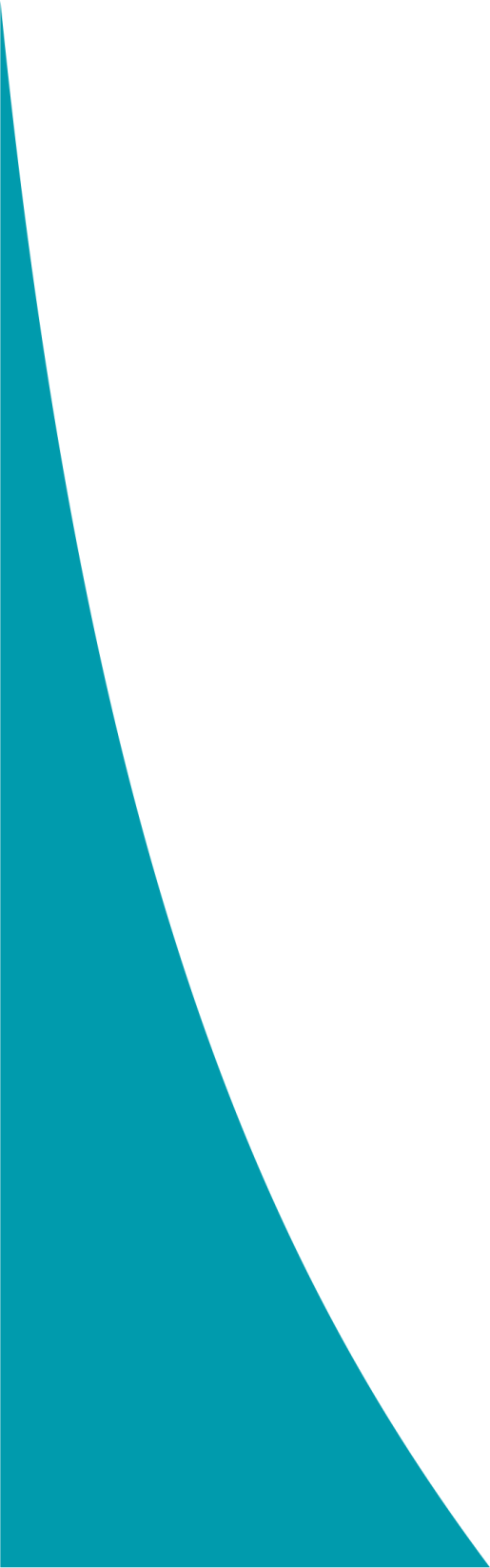 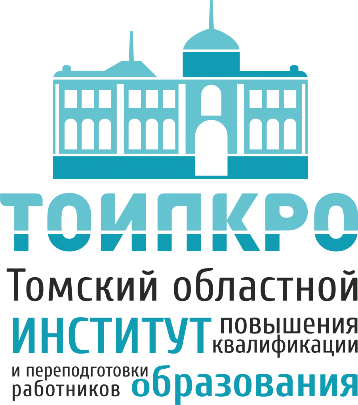 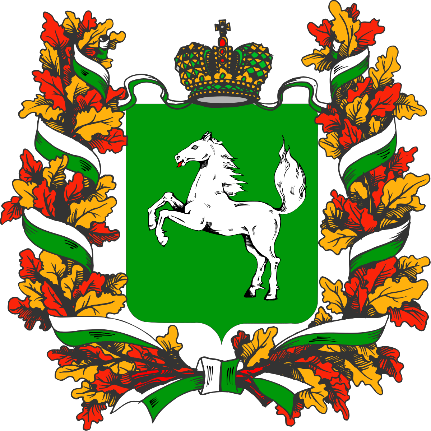 ЦЕРЕМОНИЯ НАГРАЖДЕНИЯ ПОБЕДИТЕЛЕЙ РЕГИОНАЛЬНОГО КОНКУРСА
ЛИДЕР ОБРАЗОВАТЕЛЬНОЙ ОРГАНИЗАЦИИ
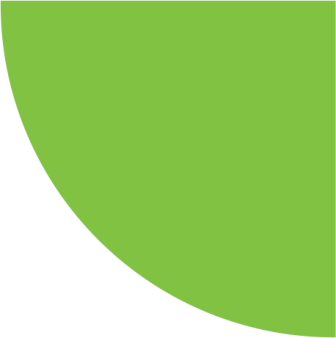 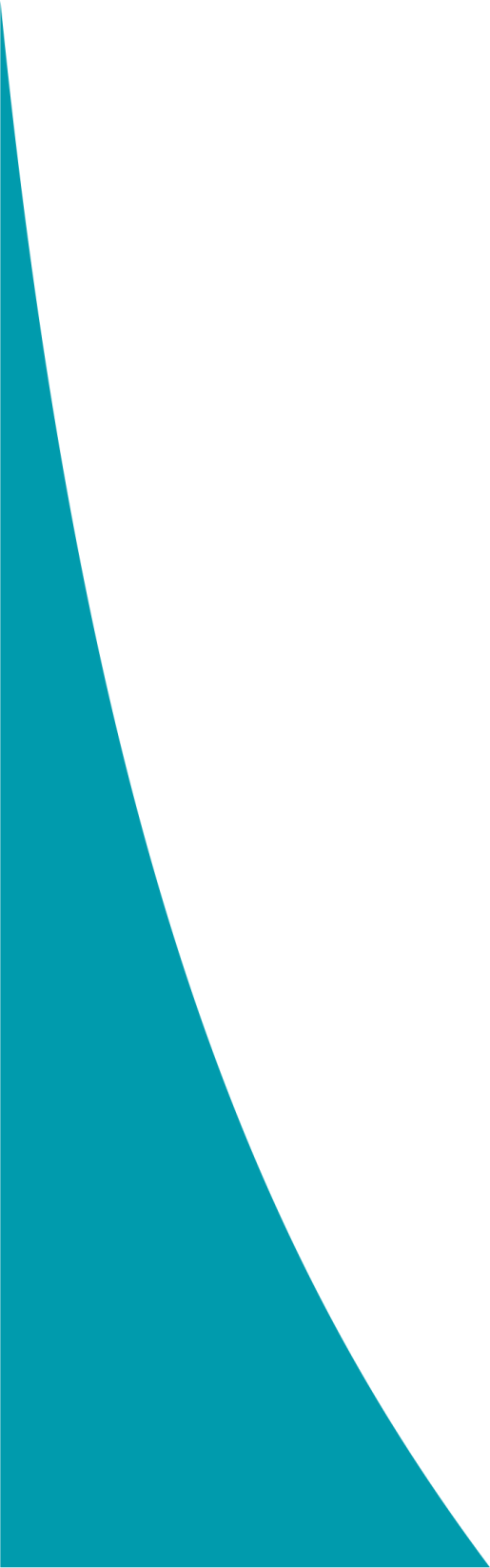 ЛИДЕР ОБРАЗОВАТЕЛЬНОЙ ОРГАНИЗАЦИИ
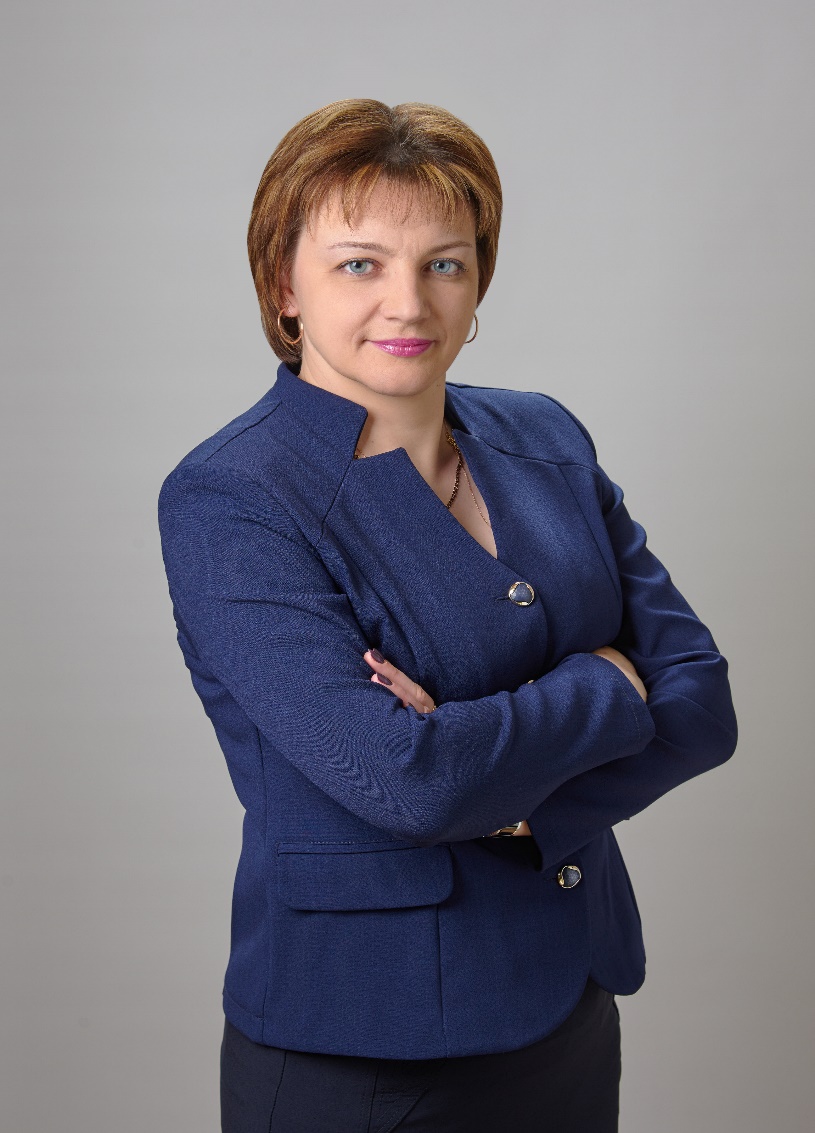 СМОЛЯКОВА
Диана Викторовна
директор муниципального автономного общеобразовательного учреждения лицея № 7 г. Томска
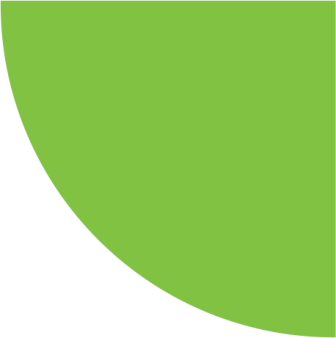 НОМИНАЦИЯ «ДИРЕКТОР ШКОЛЫ»
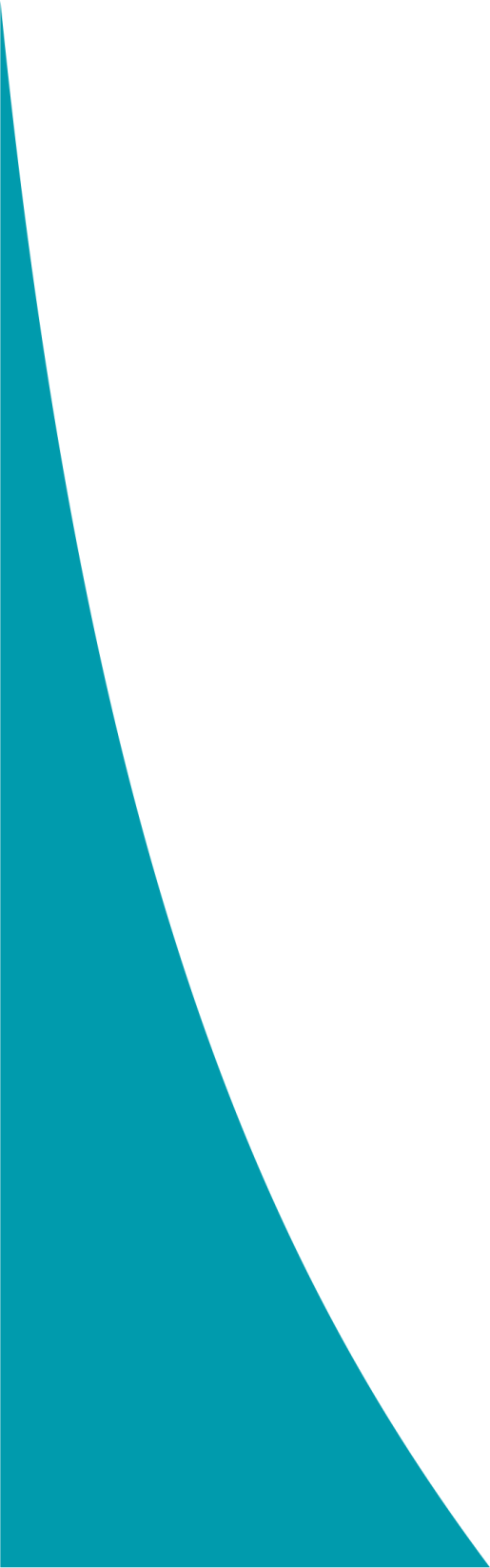 ЛИДЕР ОБРАЗОВАТЕЛЬНОЙ ОРГАНИЗАЦИИ
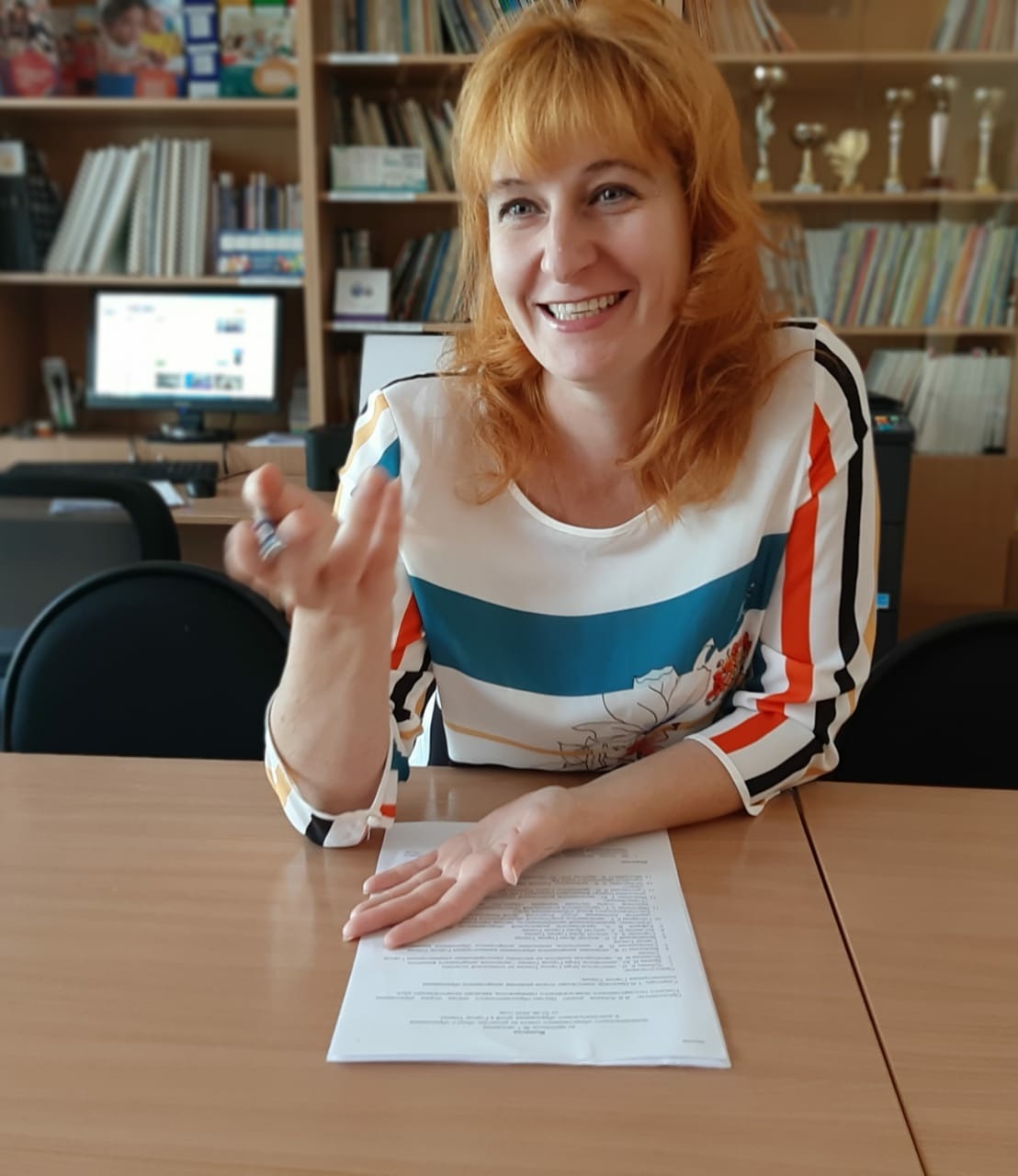 АНДРИЯНОВА
Наталья Геннадьевна
заведующий муниципального автономного дошкольного образовательного учреждения центр развития ребенка-детский сад № 40 
г. Томска
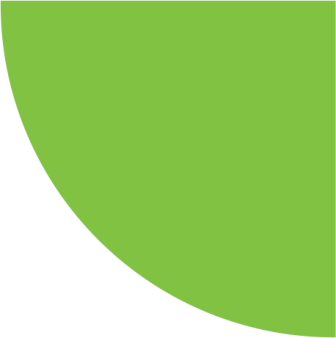 НОМИНАЦИЯ «ЗАВЕДУЮЩИЙ ДЕТСКОГО САДА»
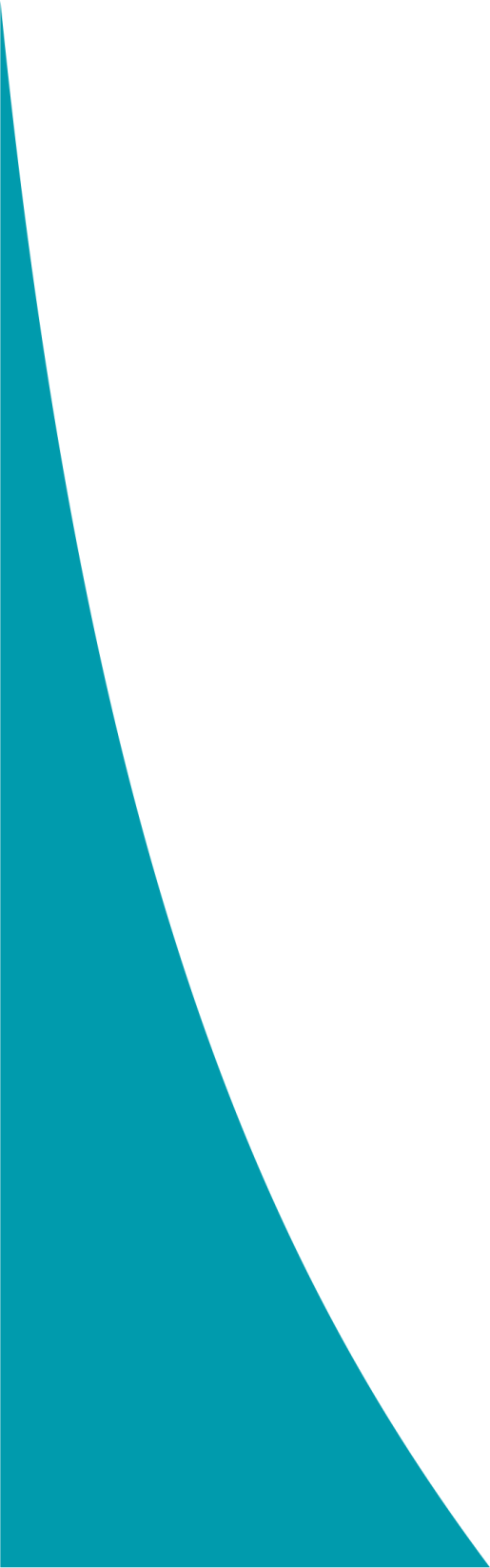 ЛИДЕР ОБРАЗОВАТЕЛЬНОЙ ОРГАНИЗАЦИИ
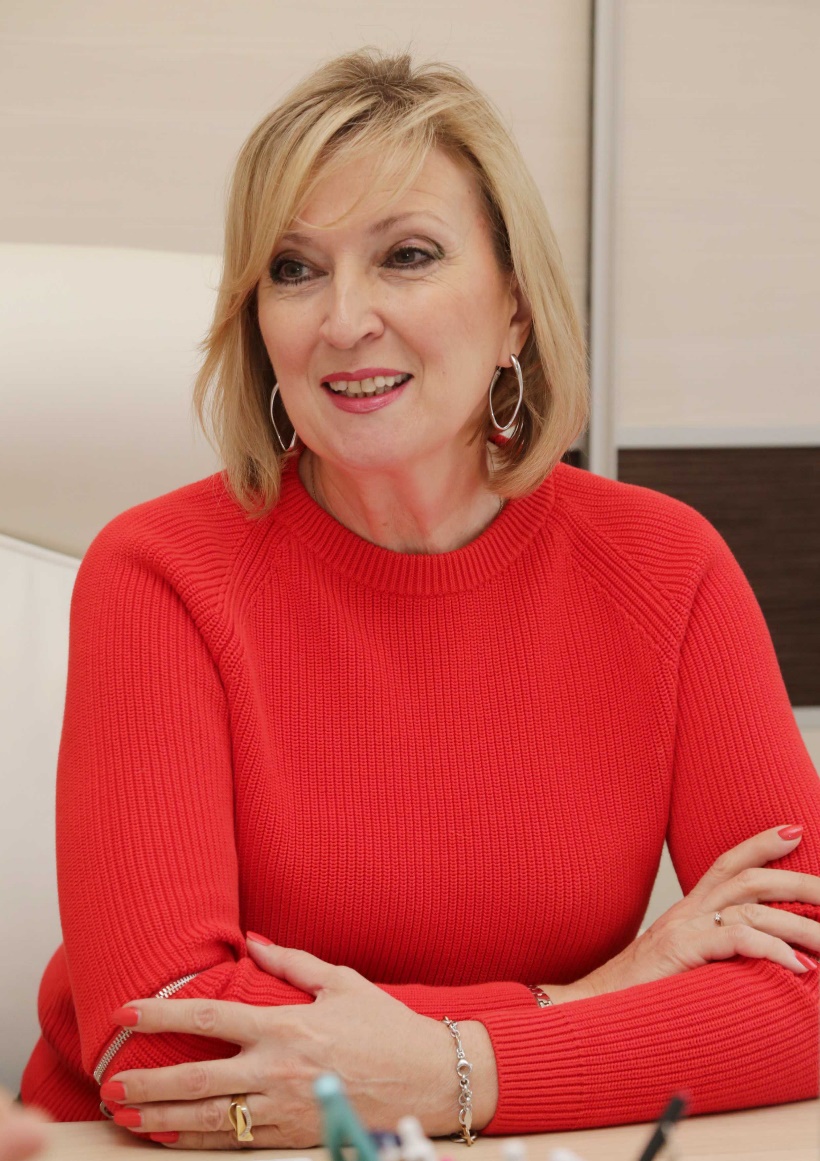 АНТИПИНА
Лидия Борисовна
директор муниципального автономного образовательного учреждения дополнительного образования Детская школа искусств № 4 г. Томска
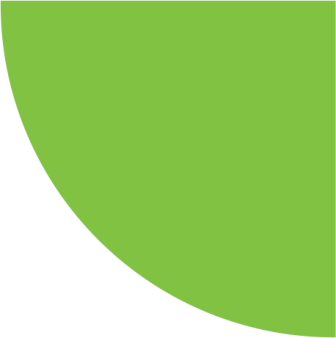 НОМИНАЦИЯ «ДИРЕКТОР ОРГАНИЗАЦИИ ДОПОЛНИТЕЛЬНОГО ОБРАЗОВАНИЯ»
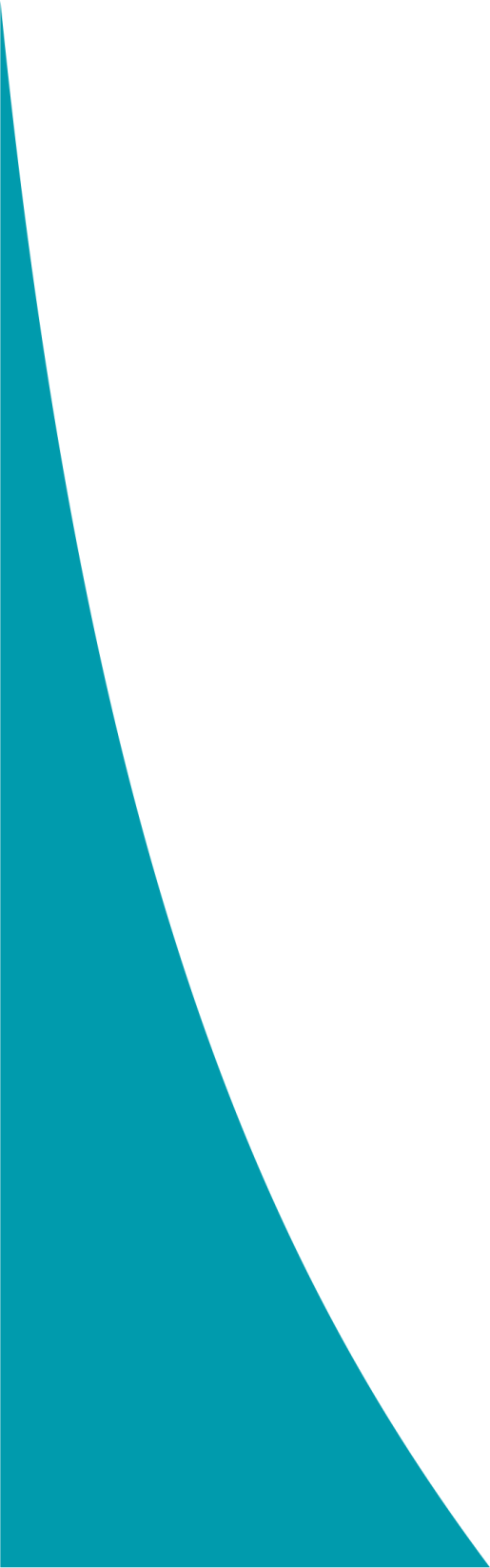 ЛИДЕР ОБРАЗОВАТЕЛЬНОЙ ОРГАНИЗАЦИИ
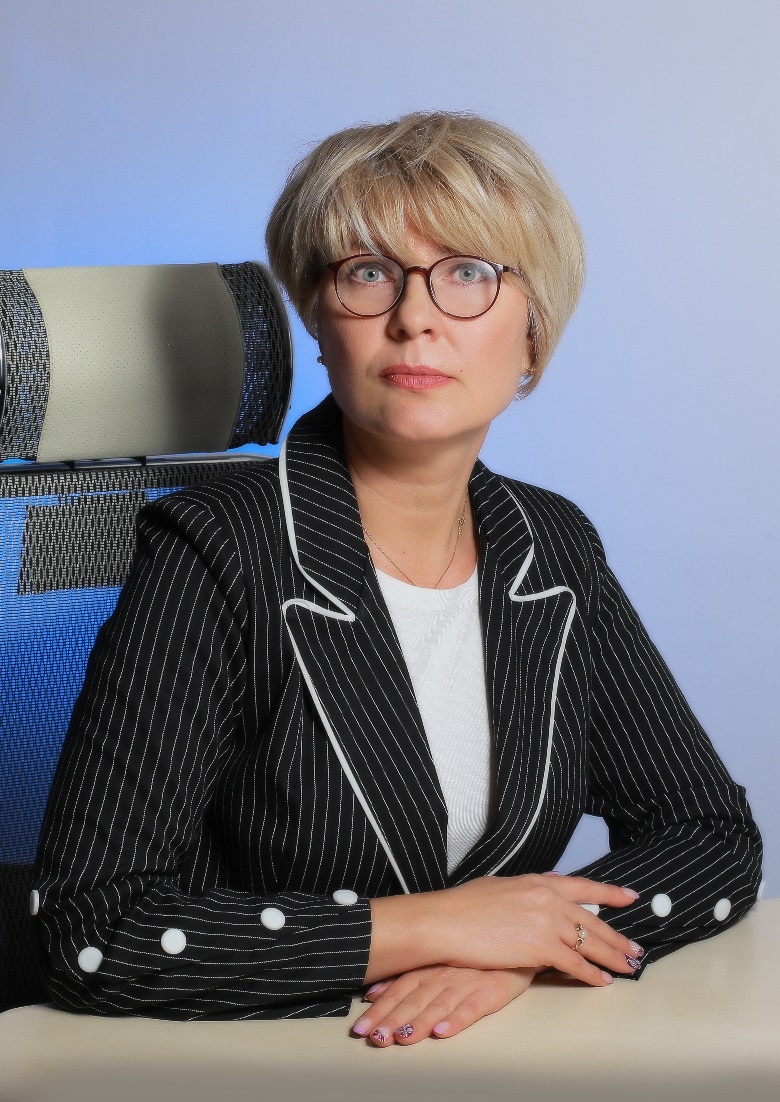 КОРОЛЕВА
Оксана 
Васильевна
директор муниципального бюджетного общеобразовательного учреждения «Средняя общеобразовательная школа №78» г. Северска
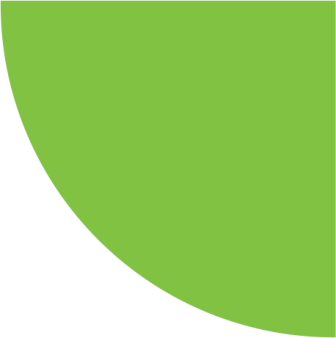 НОМИНАЦИЯ «ДИРЕКТОР ШКОЛЫ»
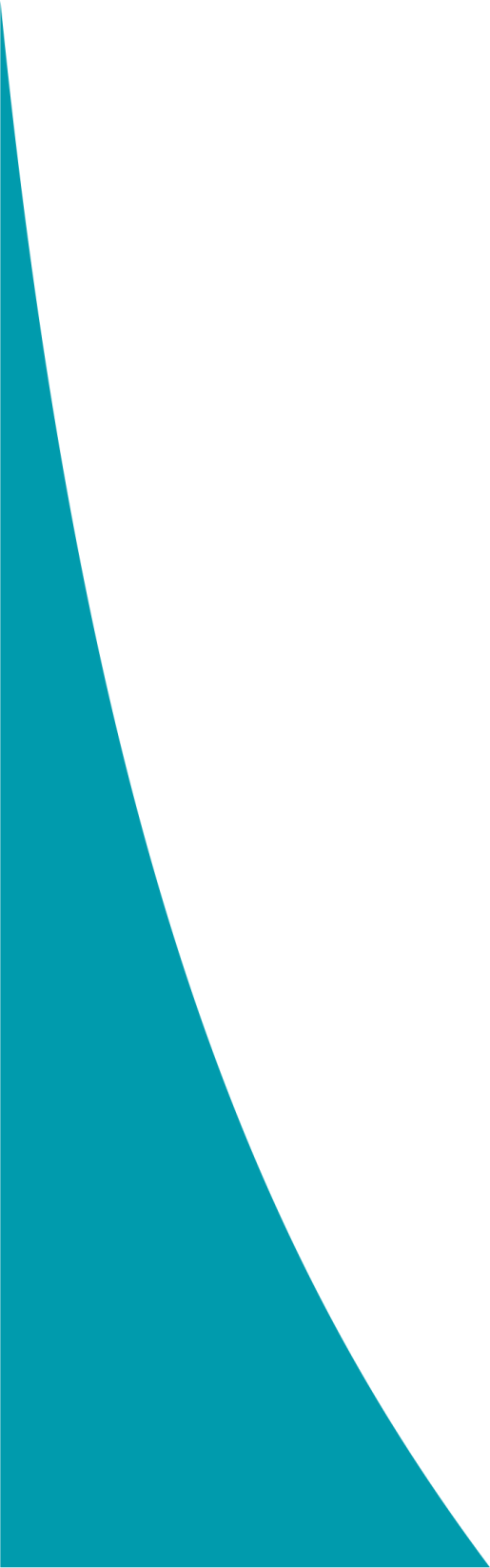 ЛИДЕР ОБРАЗОВАТЕЛЬНОЙ ОРГАНИЗАЦИИ
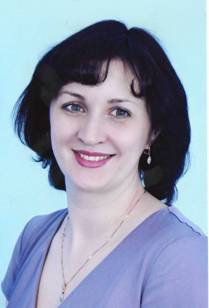 ЧУМАЧЕНКОТатьяна
Ивановна
директор муниципального бюджетного общеобразовательного учреждения «Клюквинская средняя общеобразовательная школа - интернат» Верхнекетского района
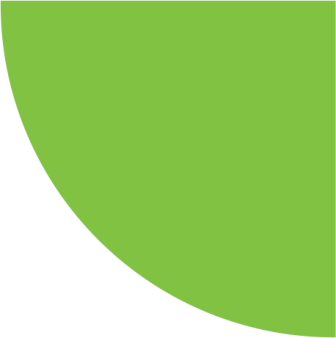 НОМИНАЦИЯ «ДИРЕКТОР ШКОЛЫ»
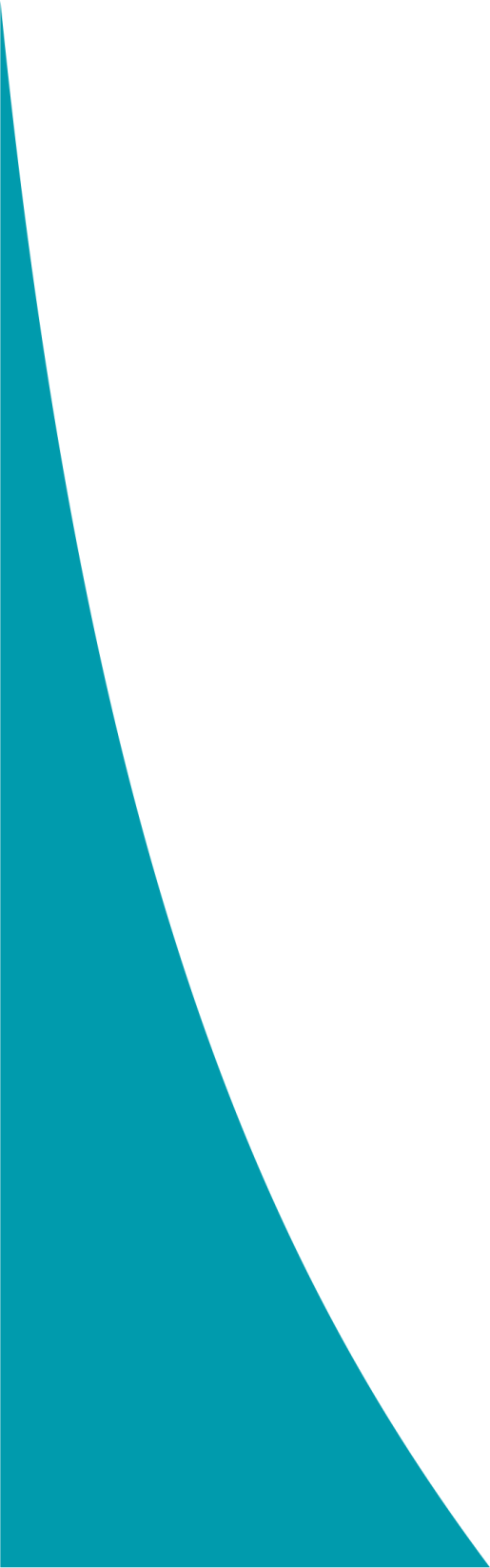 ЛИДЕР ОБРАЗОВАТЕЛЬНОЙ ОРГАНИЗАЦИИ
ШИРОКИХ
Алла 
Юрьевна
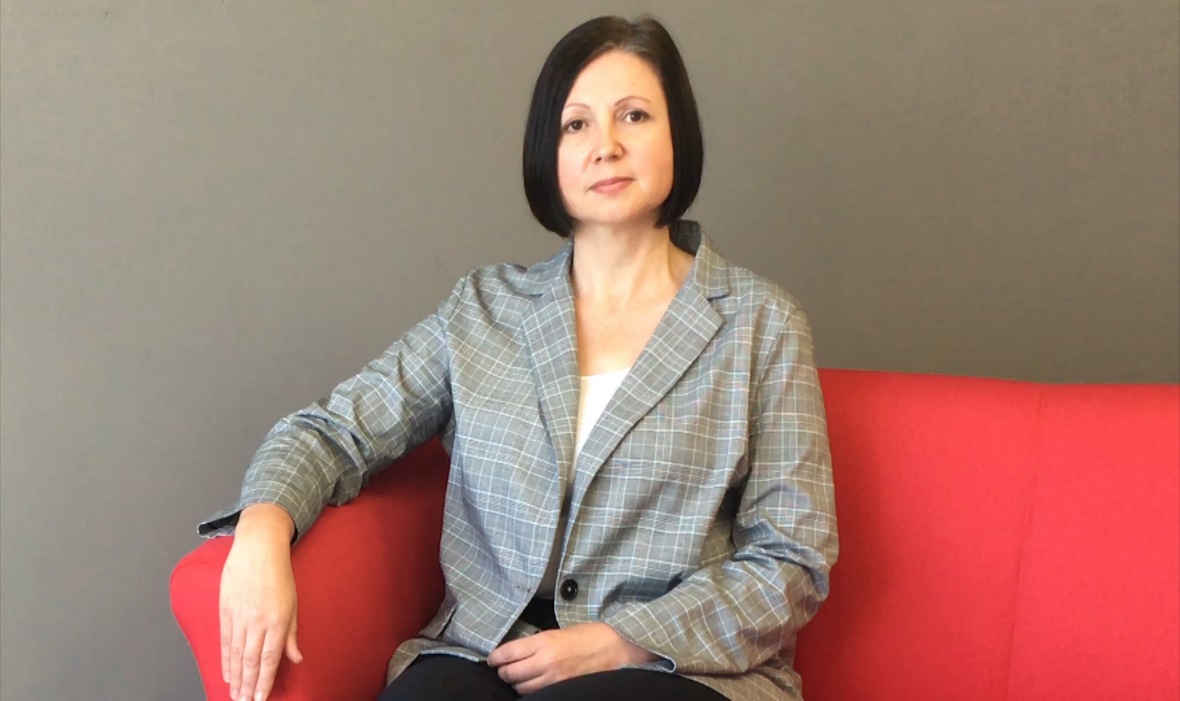 директор муниципального автономного общеобразовательного учреждения Улу-Юльская средняя общеобразовательная школа Первомайского района
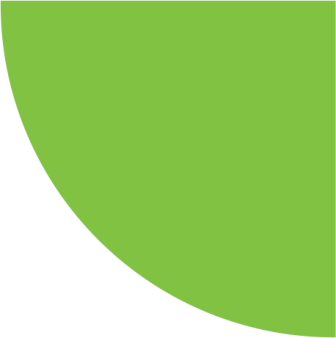 НОМИНАЦИЯ «ДИРЕКТОР ШКОЛЫ»
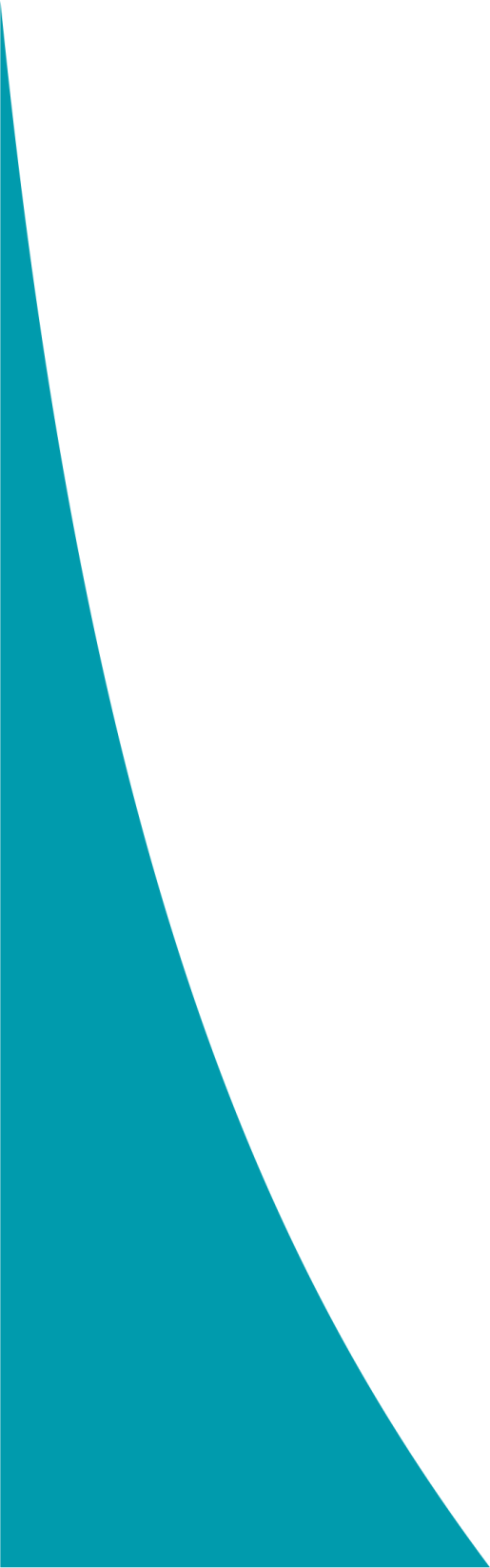 ЛИДЕР ОБРАЗОВАТЕЛЬНОЙ ОРГАНИЗАЦИИ
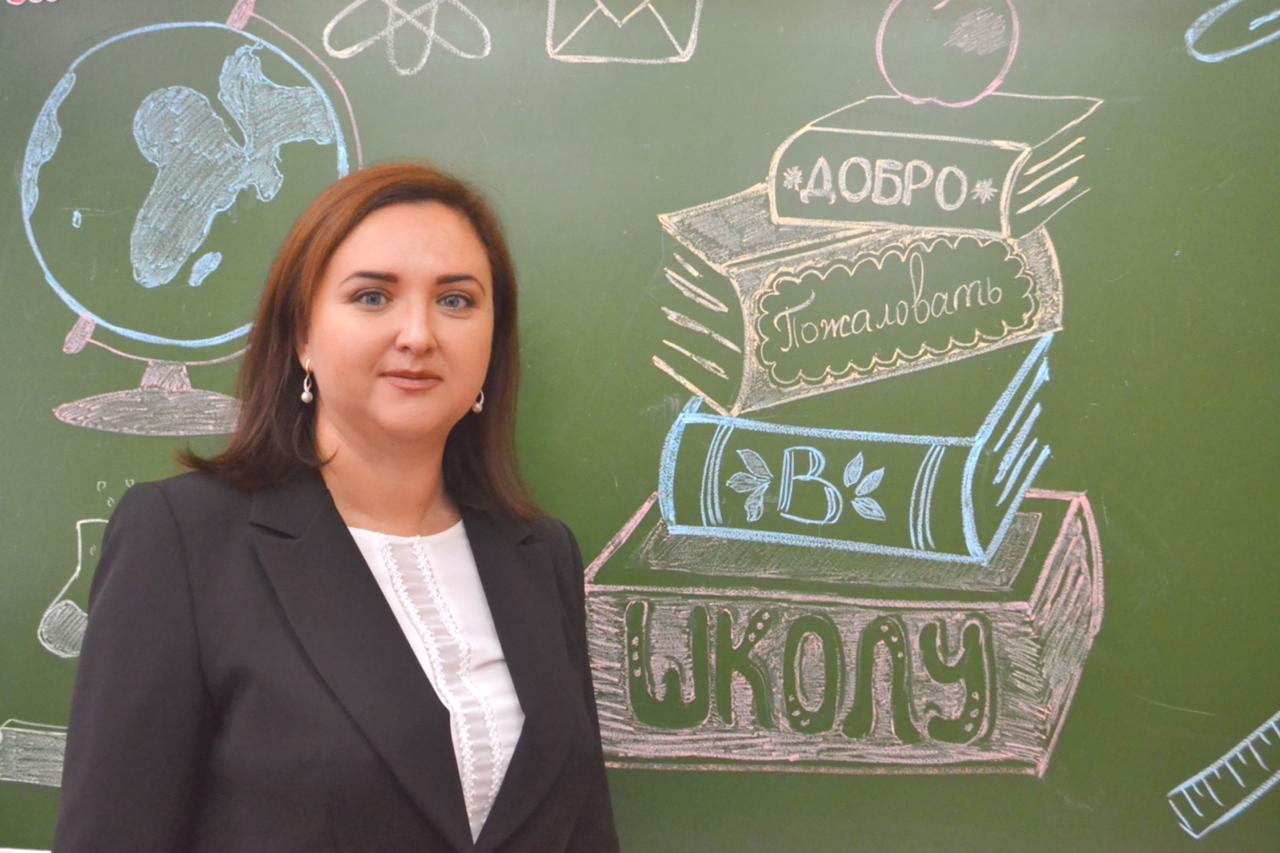 ДОМРАЧЕВА
Юлия
Валерьевна
директор муниципального бюджетного общеобразовательного учреждения «Средняя общеобразовательная школа №5» города Колпашево
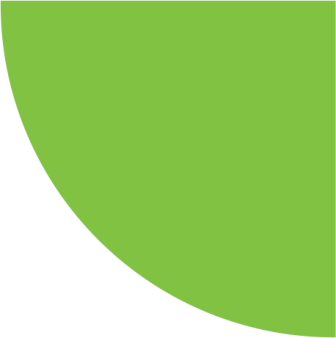 НОМИНАЦИЯ «ДИРЕКТОР ШКОЛЫ»
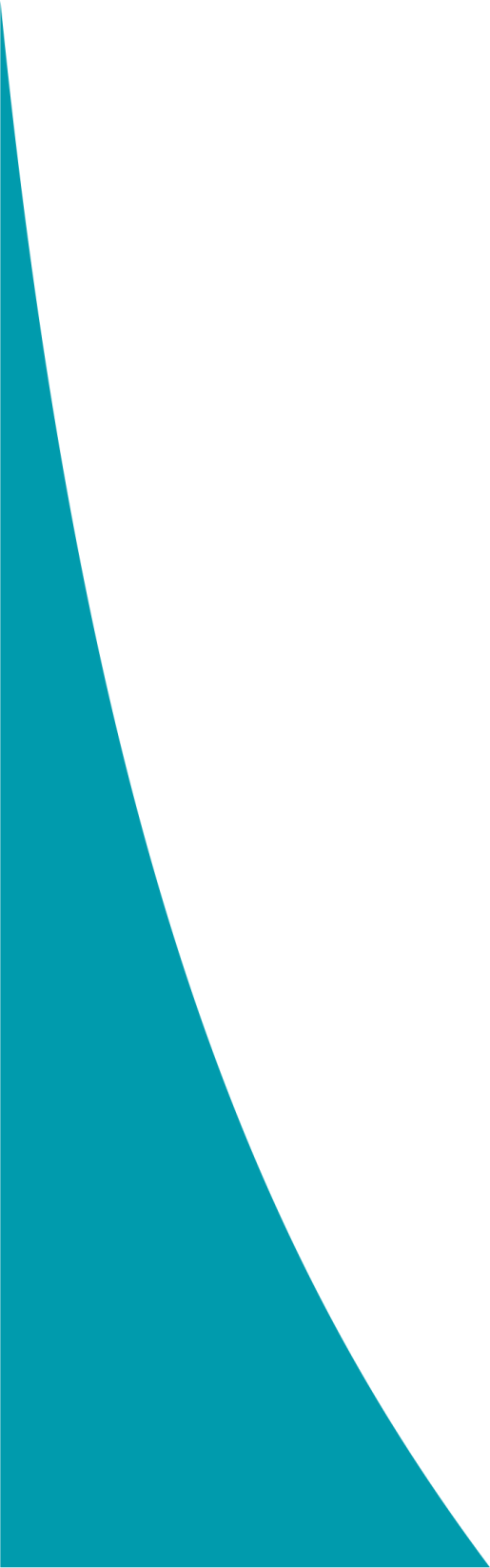 ЛИДЕР ОБРАЗОВАТЕЛЬНОЙ ОРГАНИЗАЦИИ
ЗЯТНИН
Владимир
Иванович
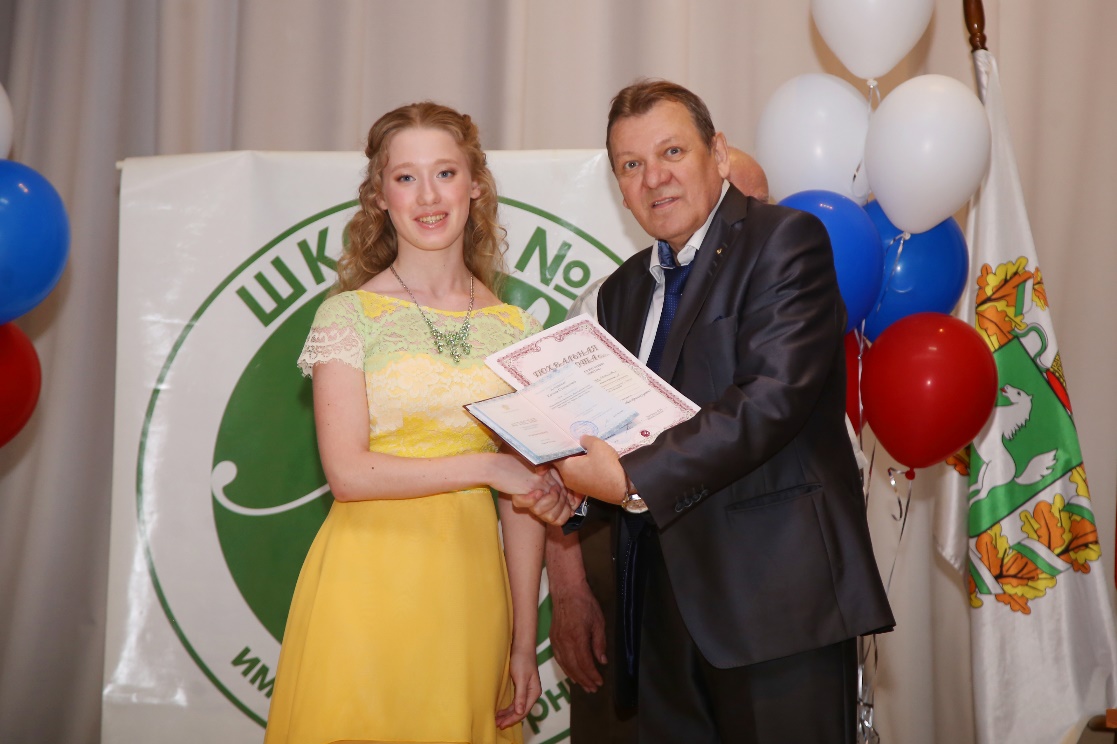 директор муниципального автономного общеобразовательного учреждения средняя общеобразовательная школа №4 им. И.С. Черных г. Томска
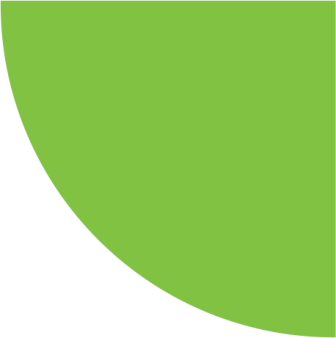 НОМИНАЦИЯ «ДИРЕКТОР ШКОЛЫ»
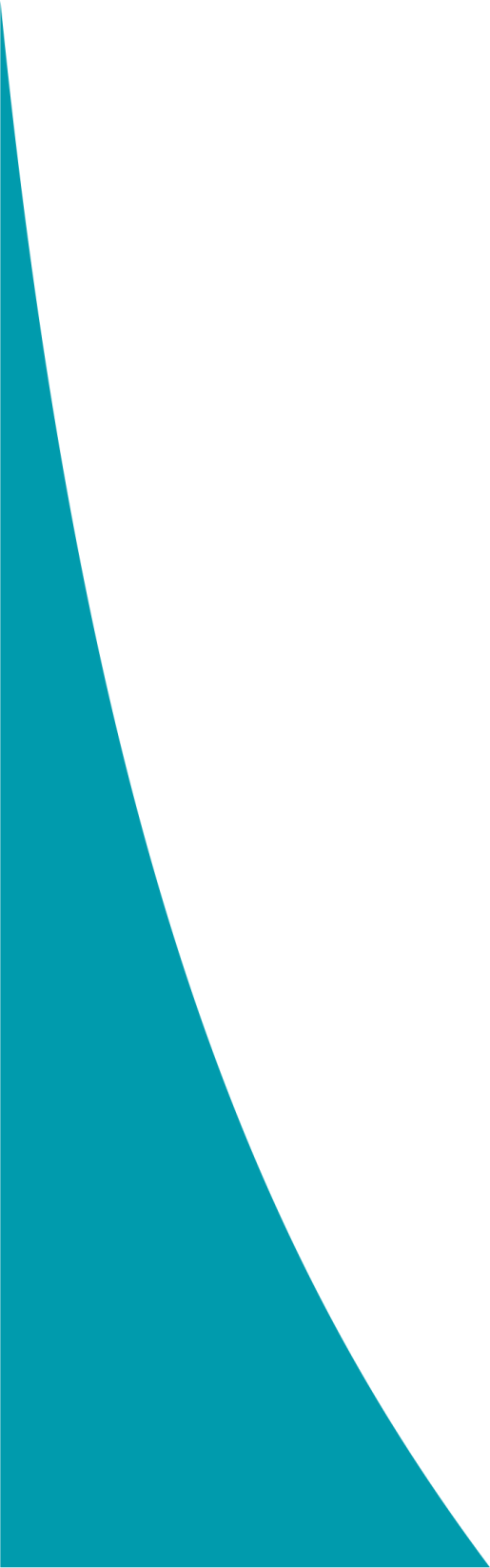 ЛИДЕР ОБРАЗОВАТЕЛЬНОЙ ОРГАНИЗАЦИИ
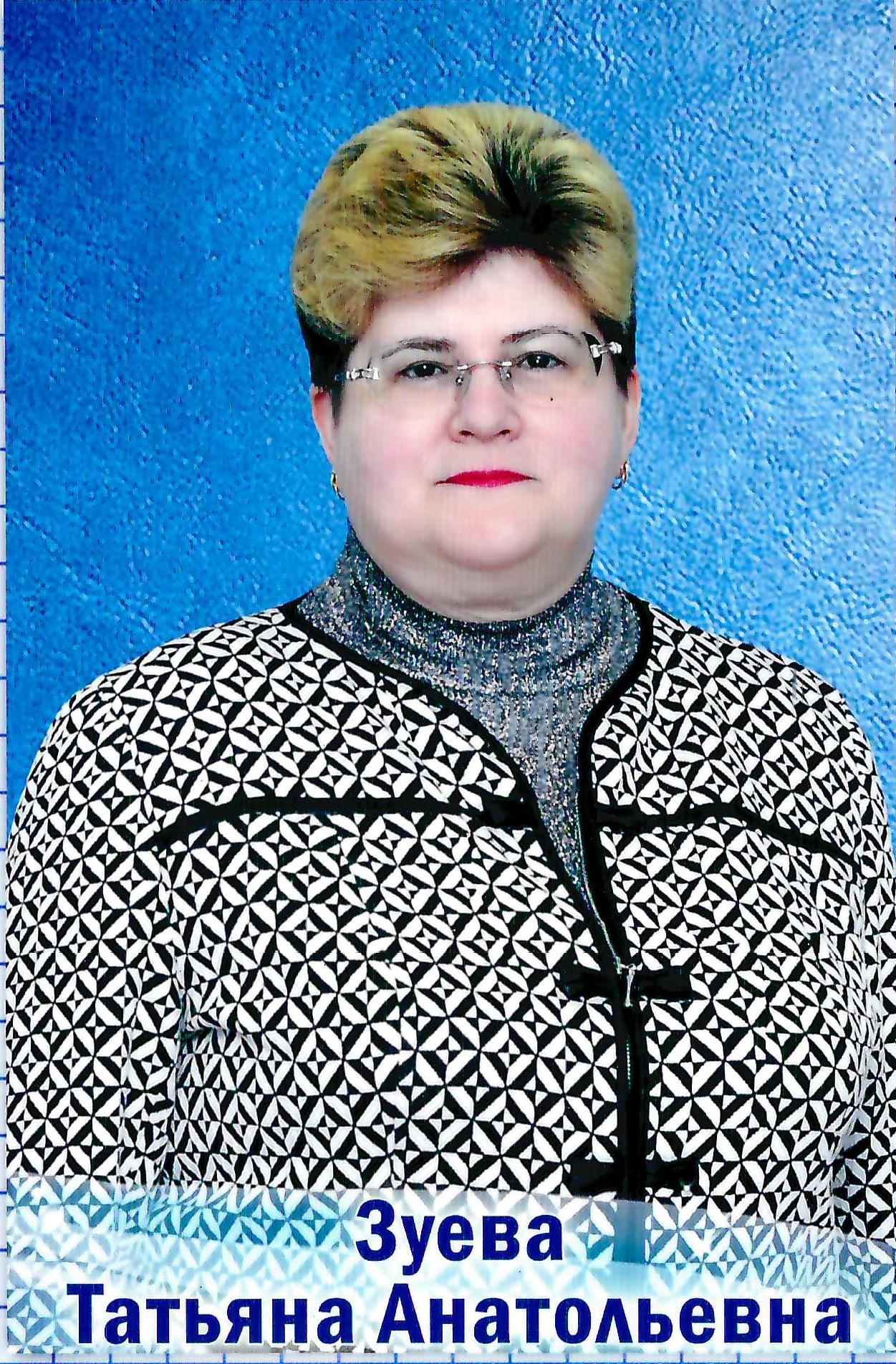 ЗУЕВА
Татьяна
Анатольевна
директор муниципального бюджетного общеобразовательного учреждения «Кривошеинская средняя общеобразовательная школа имени Героя Советского Союза Федора Матвеевича Зинченко» Кривошеинского района
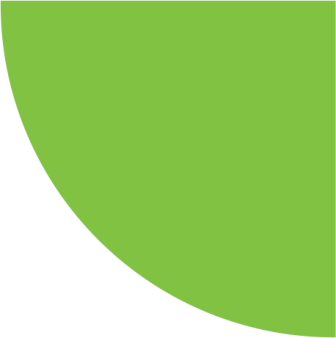 НОМИНАЦИЯ «ДИРЕКТОР ШКОЛЫ»
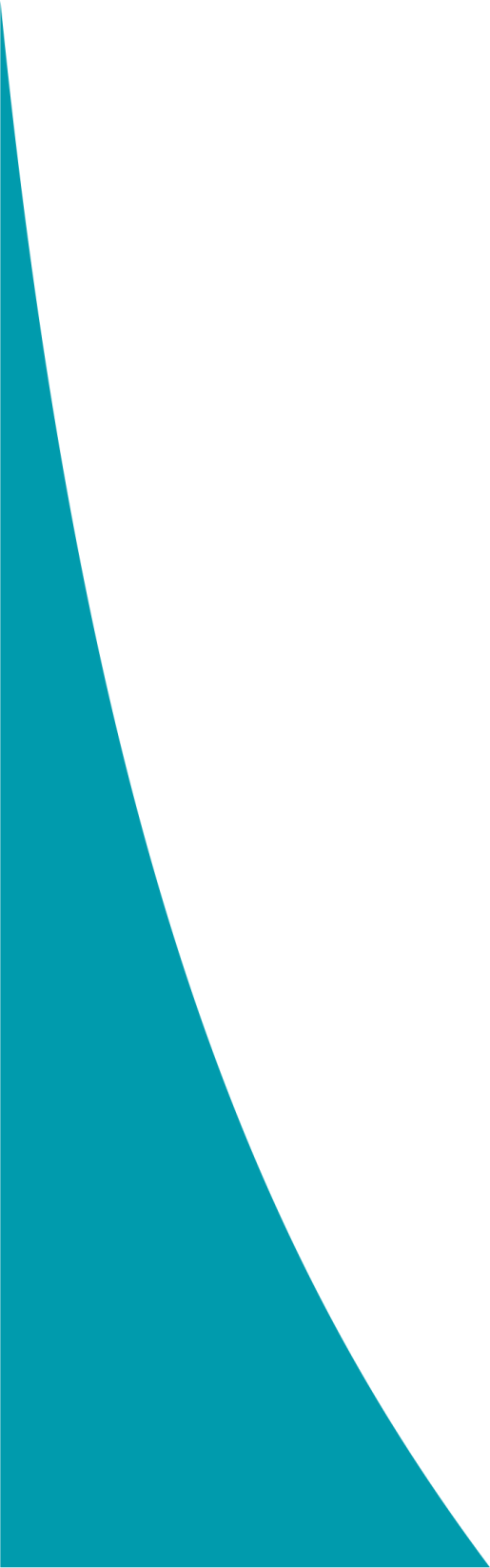 ЛИДЕР ОБРАЗОВАТЕЛЬНОЙ ОРГАНИЗАЦИИ
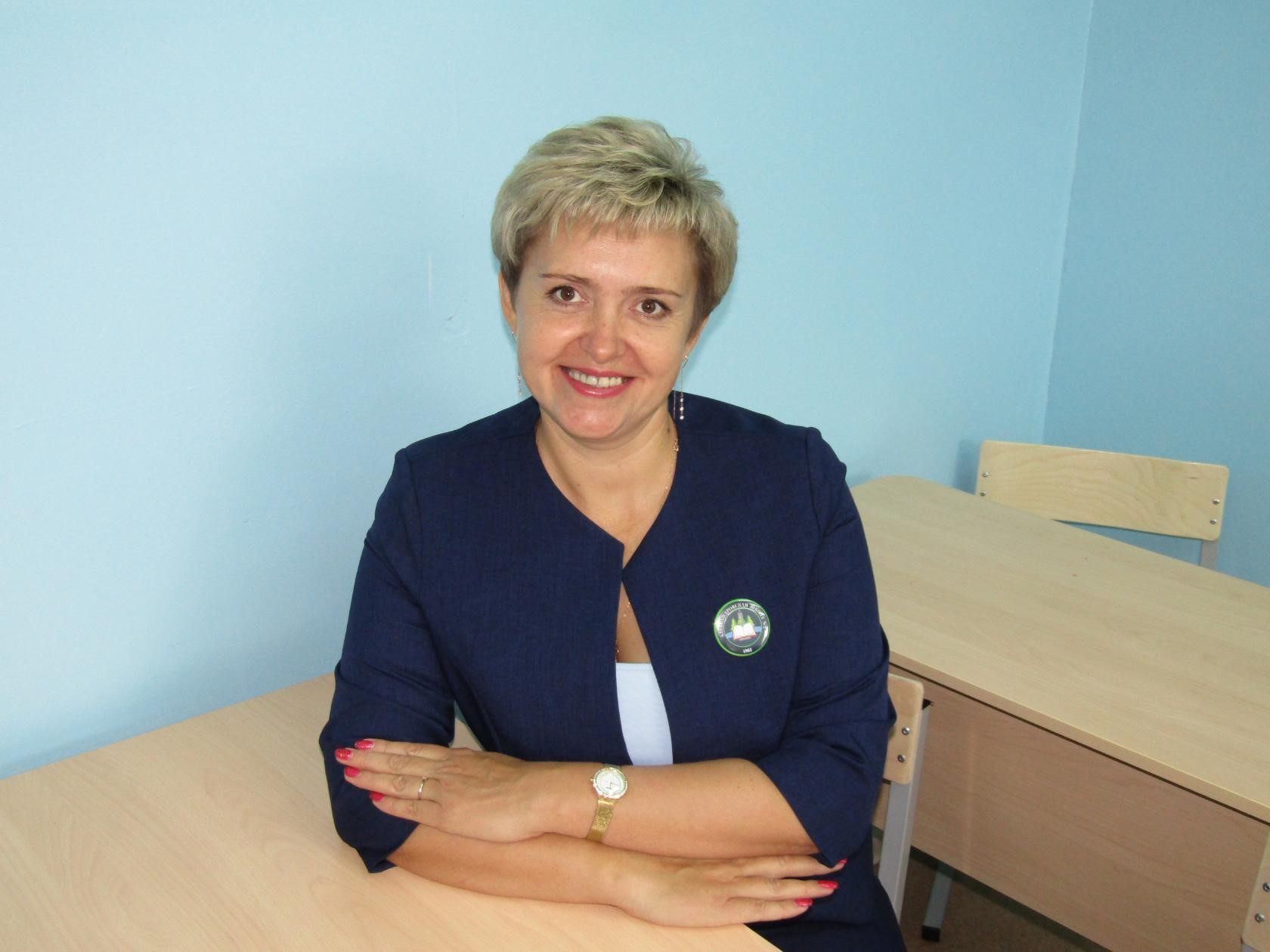 ГАФНЕР
Евгения
Ивановна
директор муниципального автономного общеобразовательного учреждения «Средняя общеобразовательная школа 
№ 2 с. Александровское»
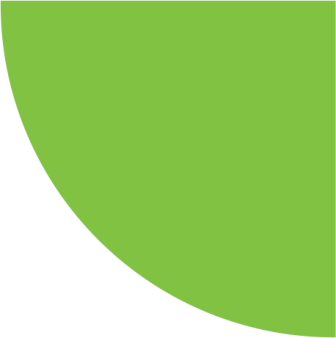 НОМИНАЦИЯ «ДИРЕКТОР ШКОЛЫ»
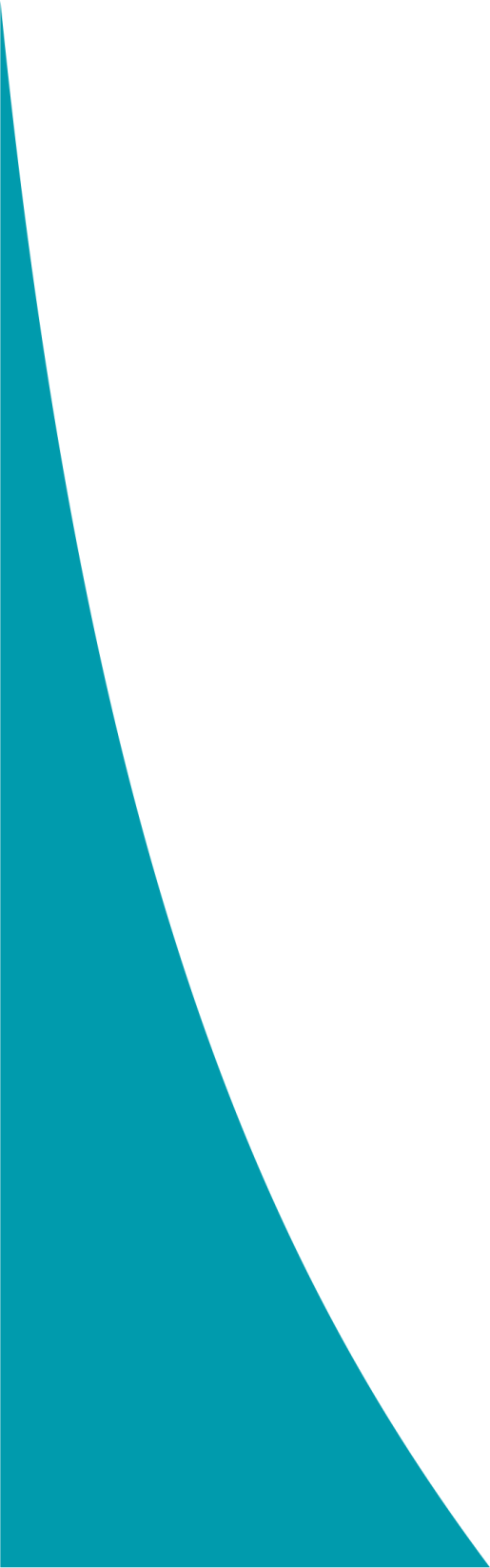 ЛИДЕР ОБРАЗОВАТЕЛЬНОЙ ОРГАНИЗАЦИИ
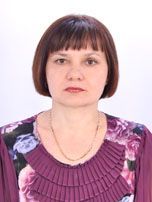 СЕЛЕЗНЕВА
Елена
Николаевна
директор муниципального автономного общеобразовательного учреждения – средняя общеобразовательная школа № 4 город Асино
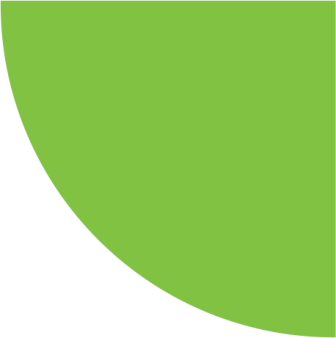 НОМИНАЦИЯ «ДИРЕКТОР ШКОЛЫ»
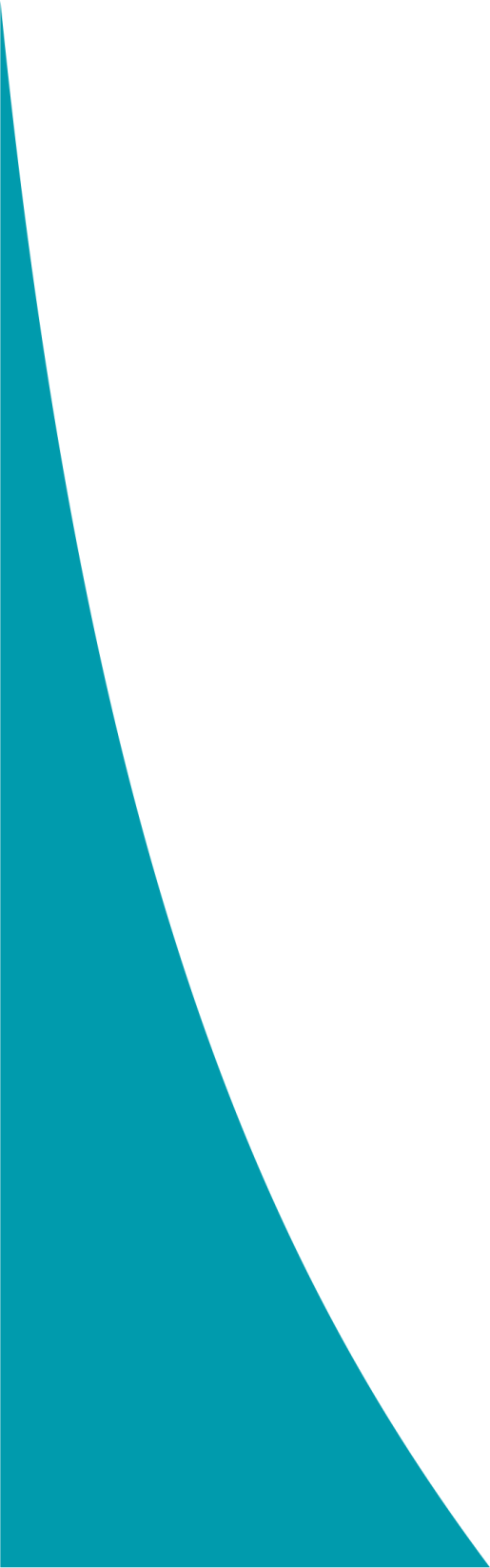 ЛИДЕР ОБРАЗОВАТЕЛЬНОЙ ОРГАНИЗАЦИИ
ИГИШЕВА
Светлана
Алексеевна
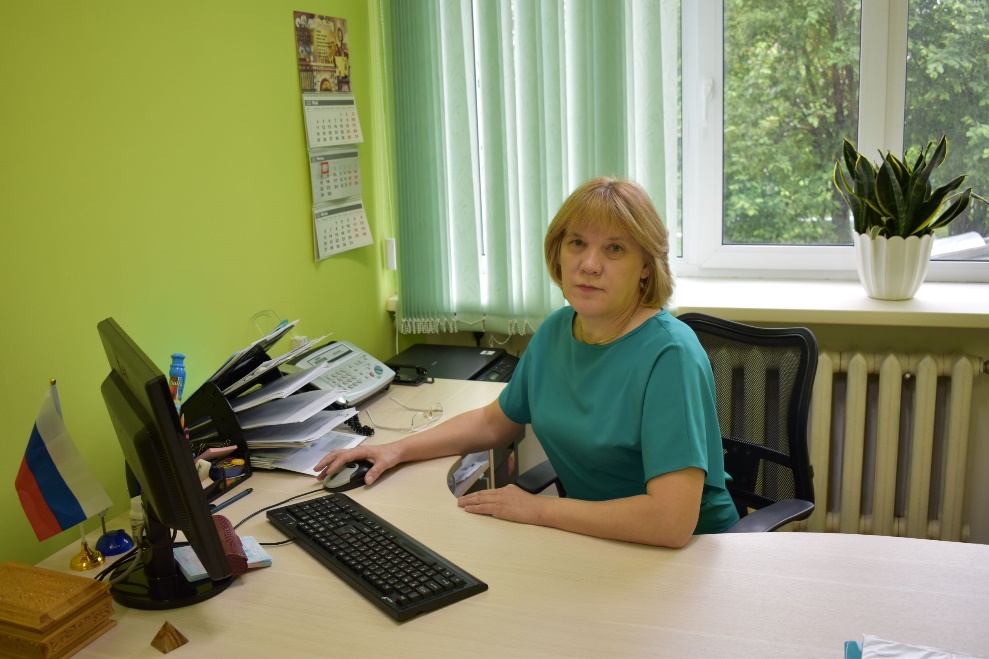 директор муниципального казённого общеобразовательного учреждения «Поротниковская средняя общеобразовательная школа» Бакчарского района
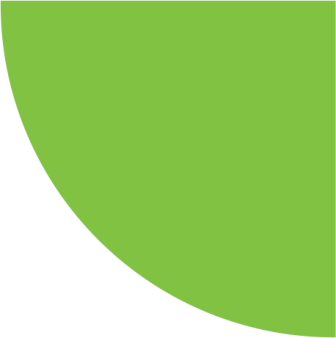 НОМИНАЦИЯ «ДИРЕКТОР ШКОЛЫ»
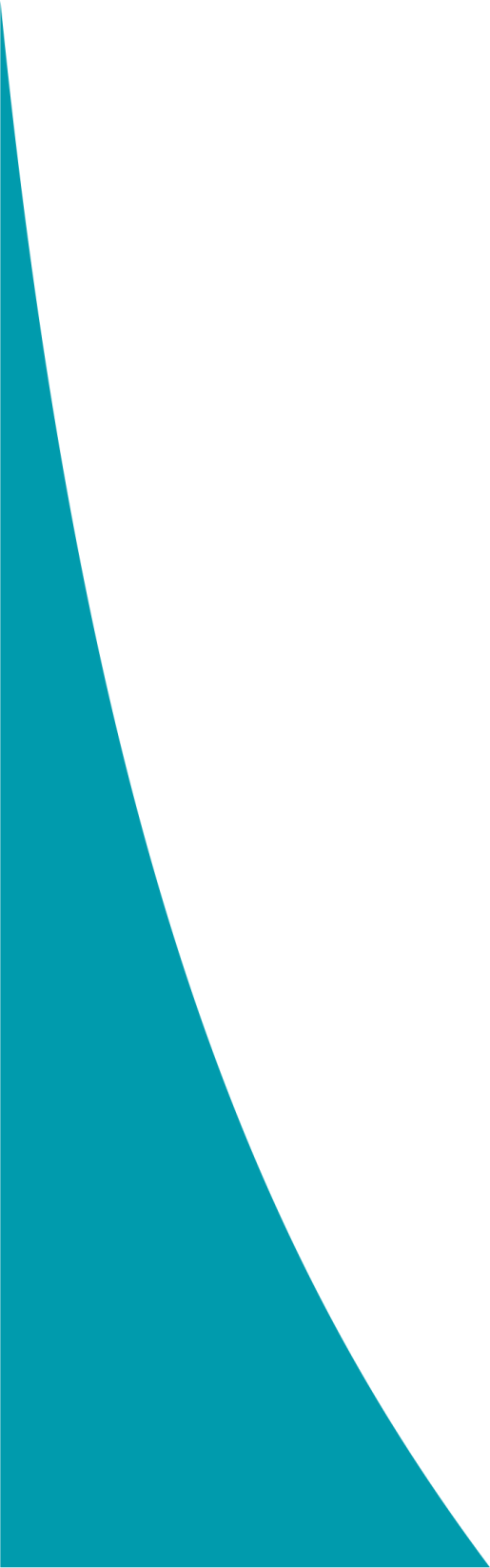 ЛИДЕР ОБРАЗОВАТЕЛЬНОЙ ОРГАНИЗАЦИИ
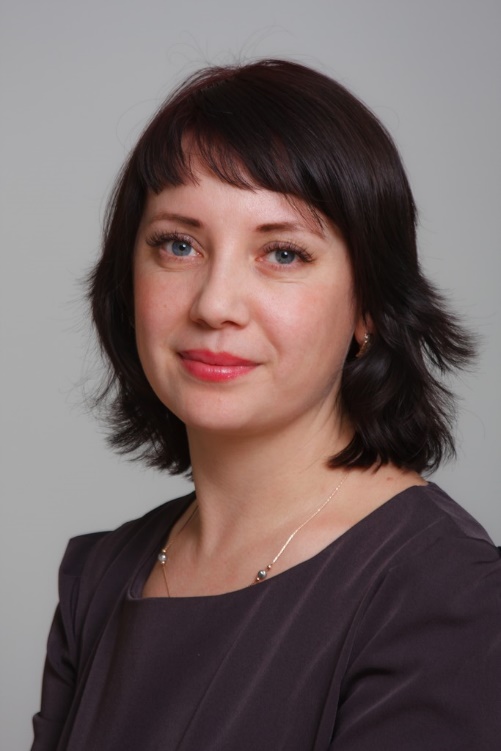 ЯКОВЕНКО
Наталья
Владимировна
заведующий муниципального автономного дошкольного образовательного учреждения детский сад комбинированного вида № 4 «Журавушка» г. Асино Томской области
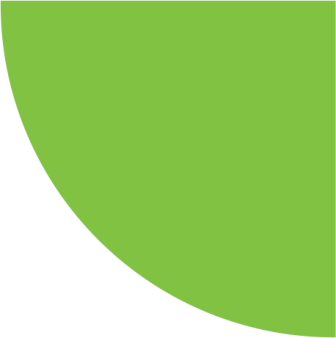 НОМИНАЦИЯ «ЗАВЕДУЮЩИЙ ДЕТСКОГО САДА»
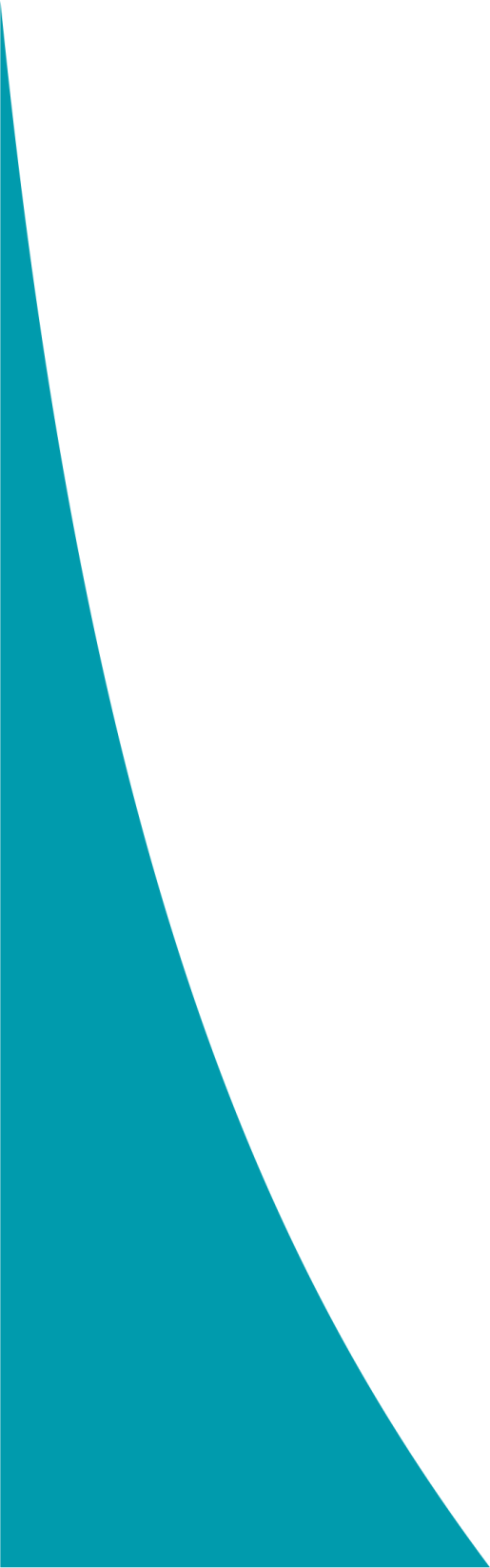 ЛИДЕР ОБРАЗОВАТЕЛЬНОЙ ОРГАНИЗАЦИИ
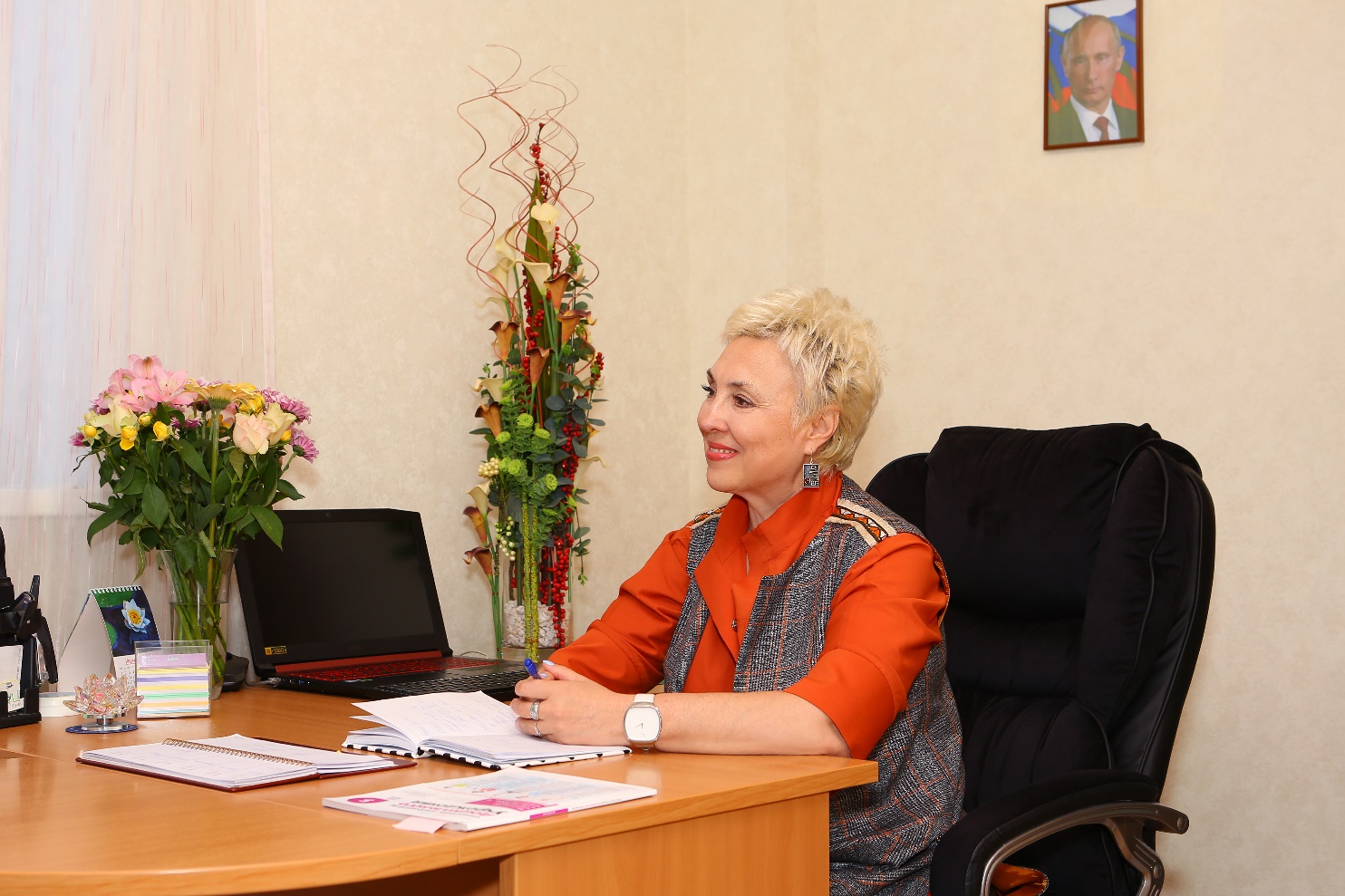 КИТЛЕР
Ирина
Владимировна
заведующий муниципального автономного дошкольного образовательного учреждения детский сад 
комбинированного вида №6 
г. Томска
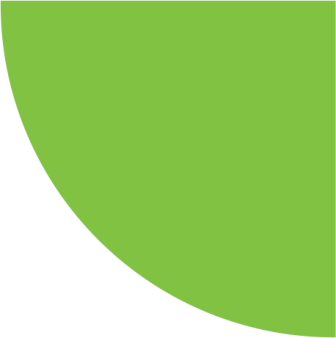 НОМИНАЦИЯ «ЗАВЕДУЮЩИЙ ДЕТСКОГО САДА»
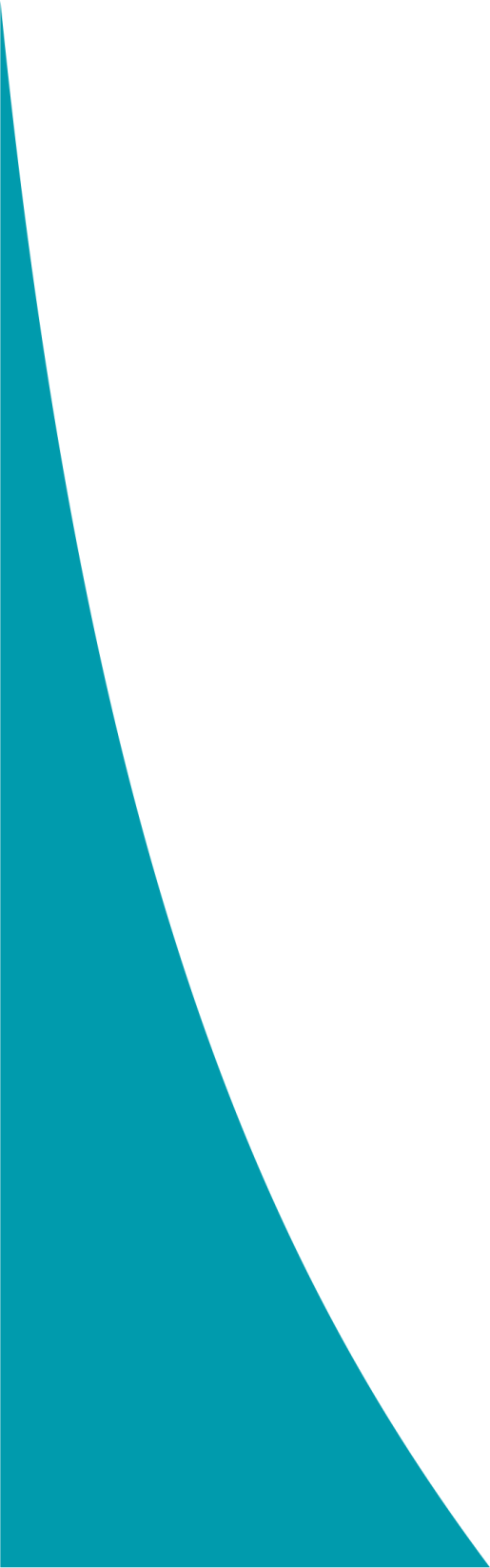 ЛИДЕР ОБРАЗОВАТЕЛЬНОЙ ОРГАНИЗАЦИИ
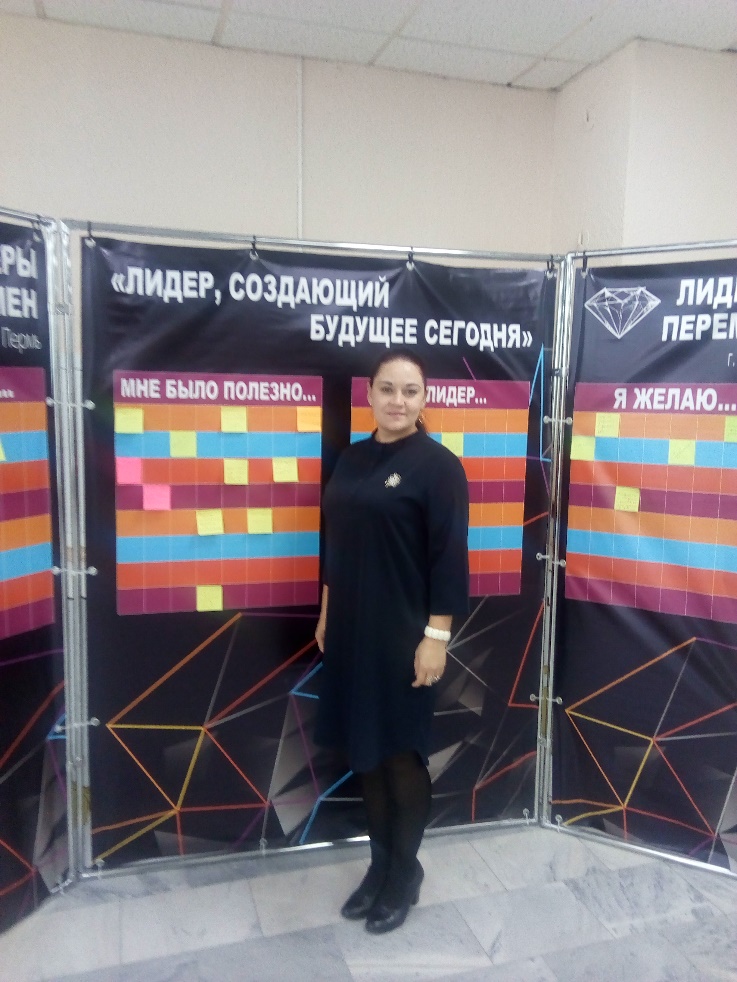 РАЕЦКАЯ
Екатерина
Александровна
заведующий муниципального бюджетного дошкольного образовательного учреждения «Детский сад общеразвивающего вида п. Рассвет» Томского района
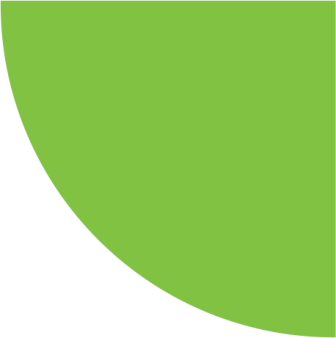 НОМИНАЦИЯ «ЗАВЕДУЮЩИЙ ДЕТСКОГО САДА»
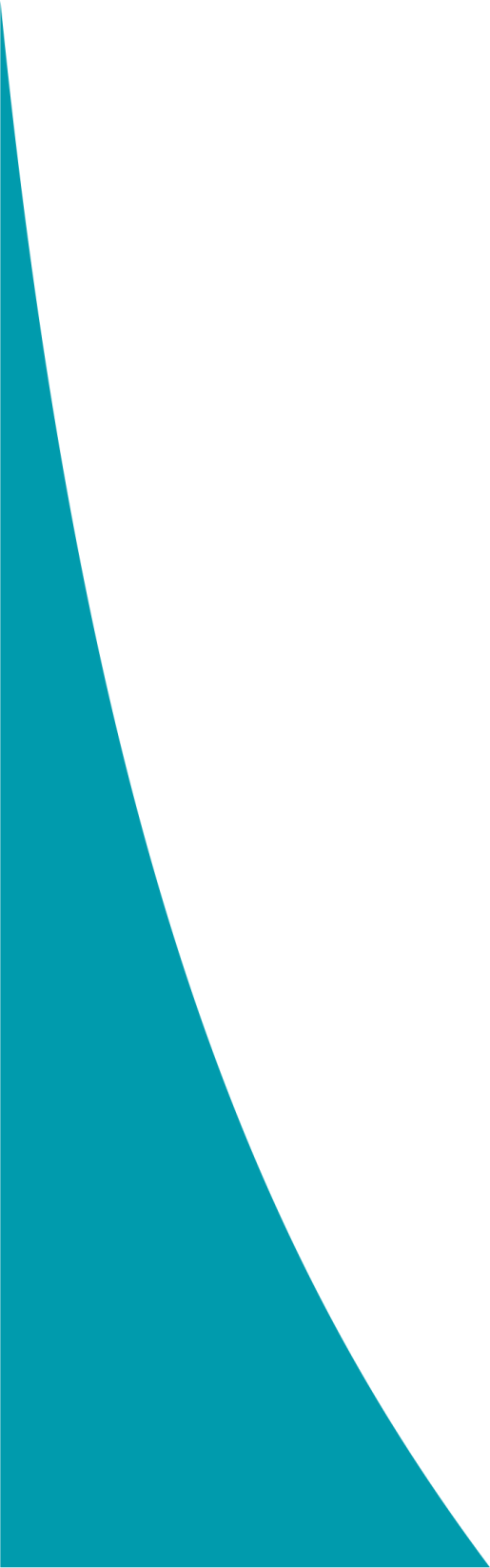 ЛИДЕР ОБРАЗОВАТЕЛЬНОЙ ОРГАНИЗАЦИИ
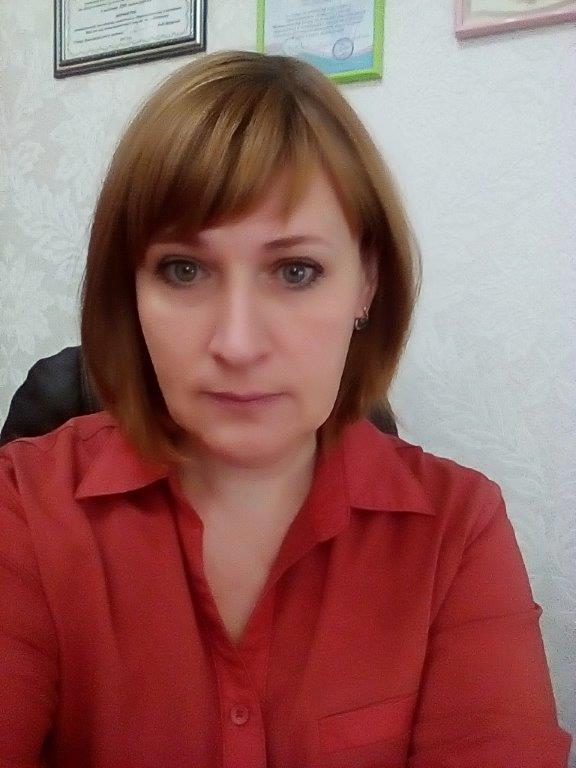 КОМАРОВА
Татьяна
Юрьевна
заведующий муниципального автономного дошкольного образовательного учреждения «Детский сад общеразвивающего вида № 19» г. Колпашево
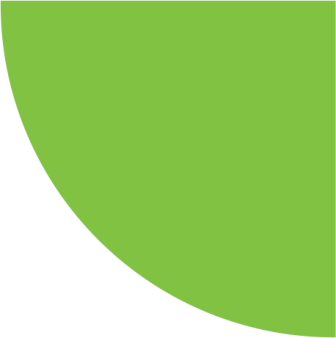 НОМИНАЦИЯ «ЗАВЕДУЮЩИЙ ДЕТСКОГО САДА»
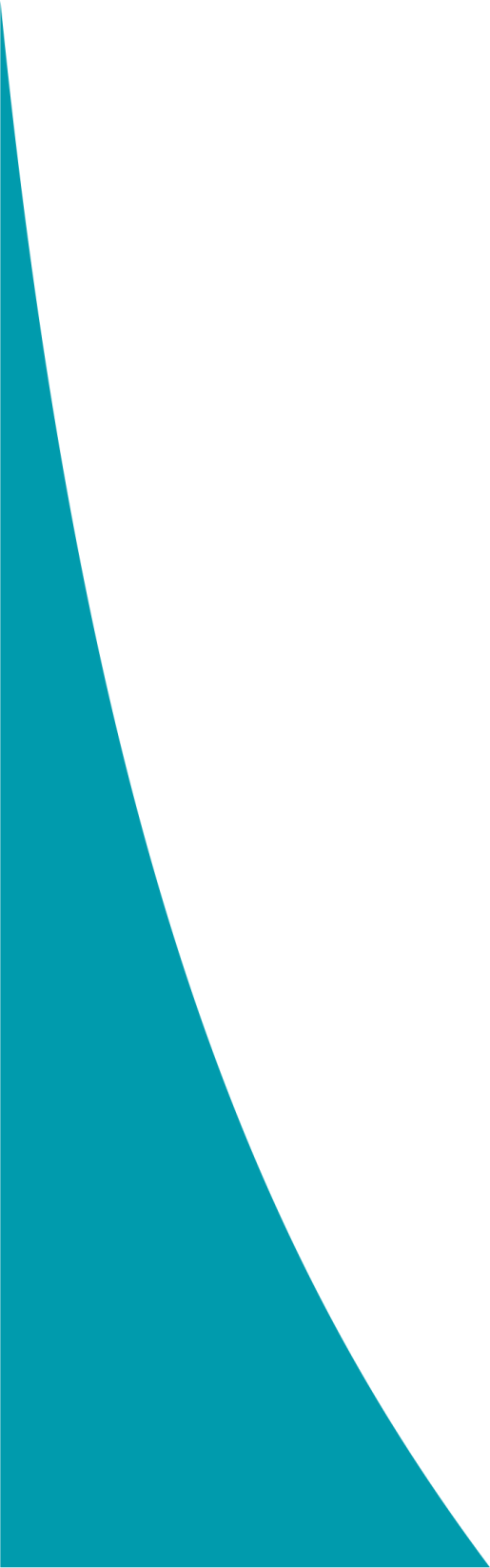 ЛИДЕР ОБРАЗОВАТЕЛЬНОЙ ОРГАНИЗАЦИИ
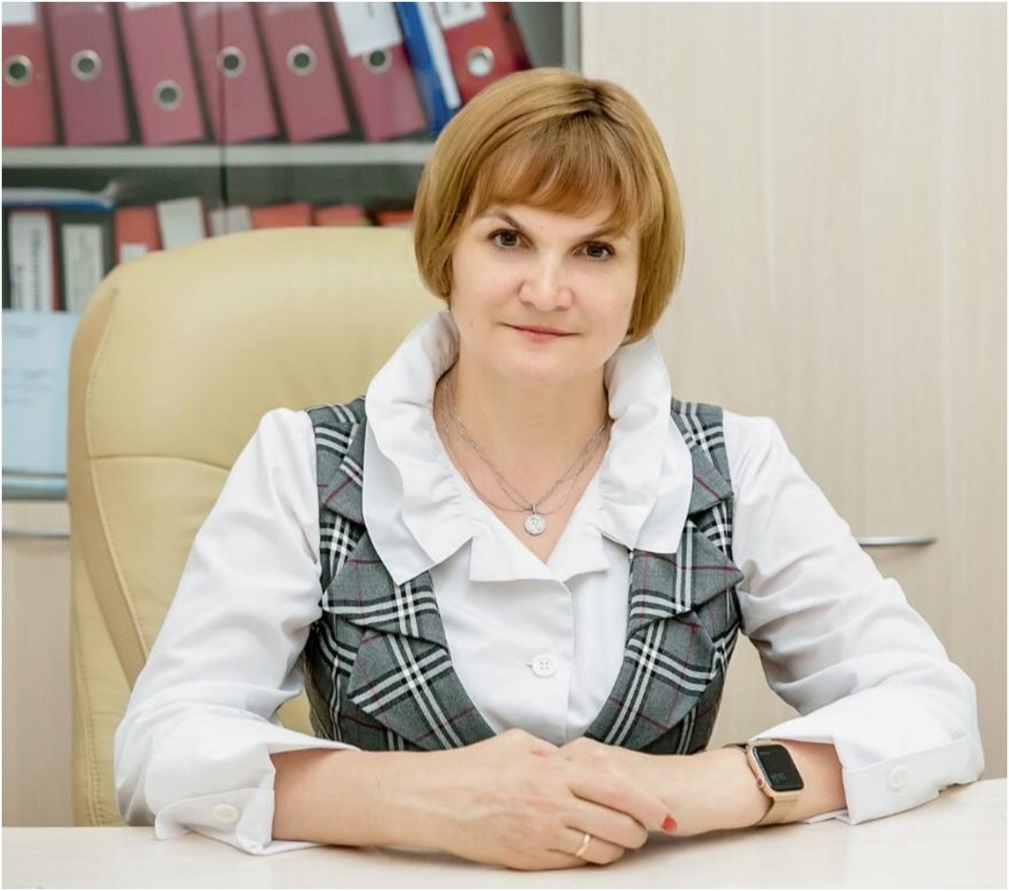 АЛЕЕВА
Лариса
Викторовна
заведующий муниципального автономного дошкольного образовательного учреждения детский сад № 13 г. Томска
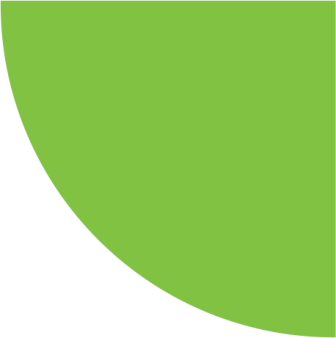 НОМИНАЦИЯ «ЗАВЕДУЮЩИЙ ДЕТСКОГО САДА»
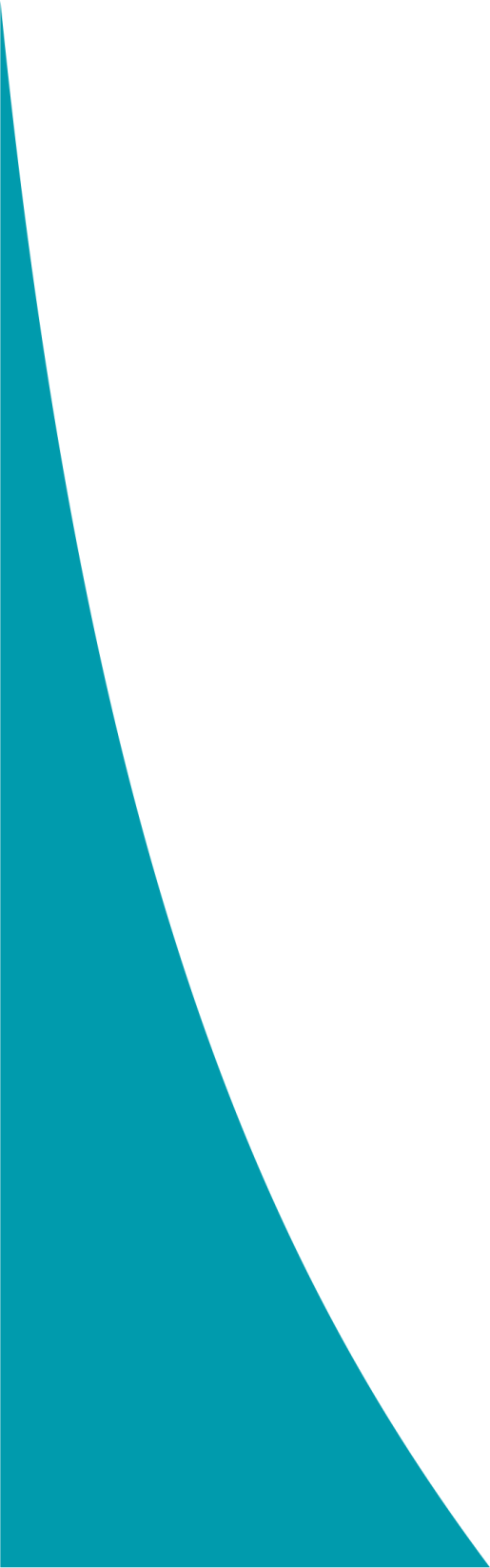 ЛИДЕР ОБРАЗОВАТЕЛЬНОЙ ОРГАНИЗАЦИИ
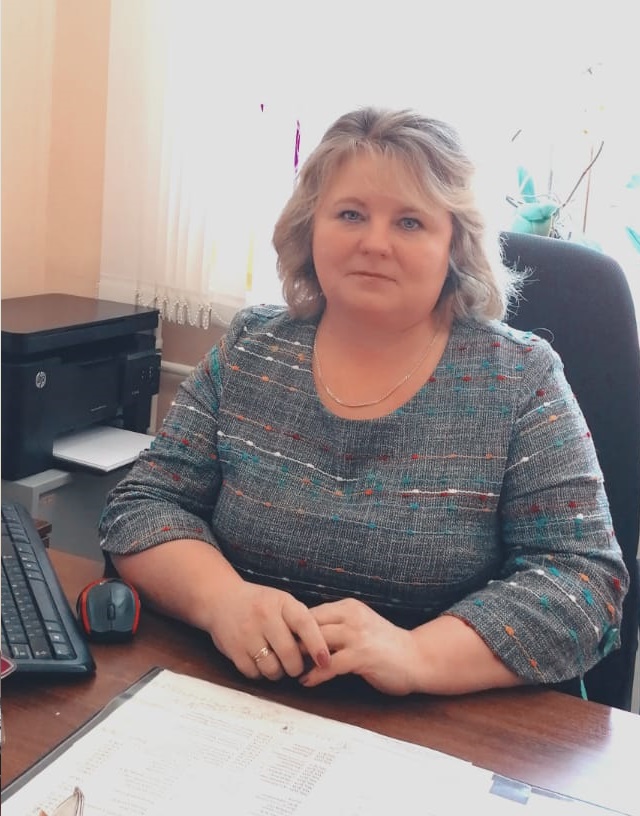 ЛУНЕВА
Оксана
Геннадьевна
заведующий муниципального дошкольного образовательного учреждения «Детский сад № 12 «Семицветик» комбинированного вида 
городского округа Стрежевой»
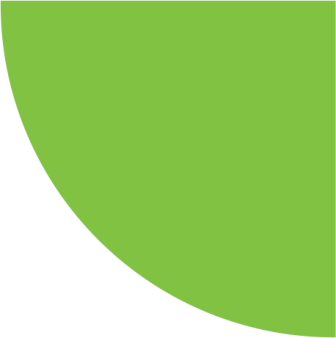 НОМИНАЦИЯ «ЗАВЕДУЮЩИЙ ДЕТСКОГО САДА»
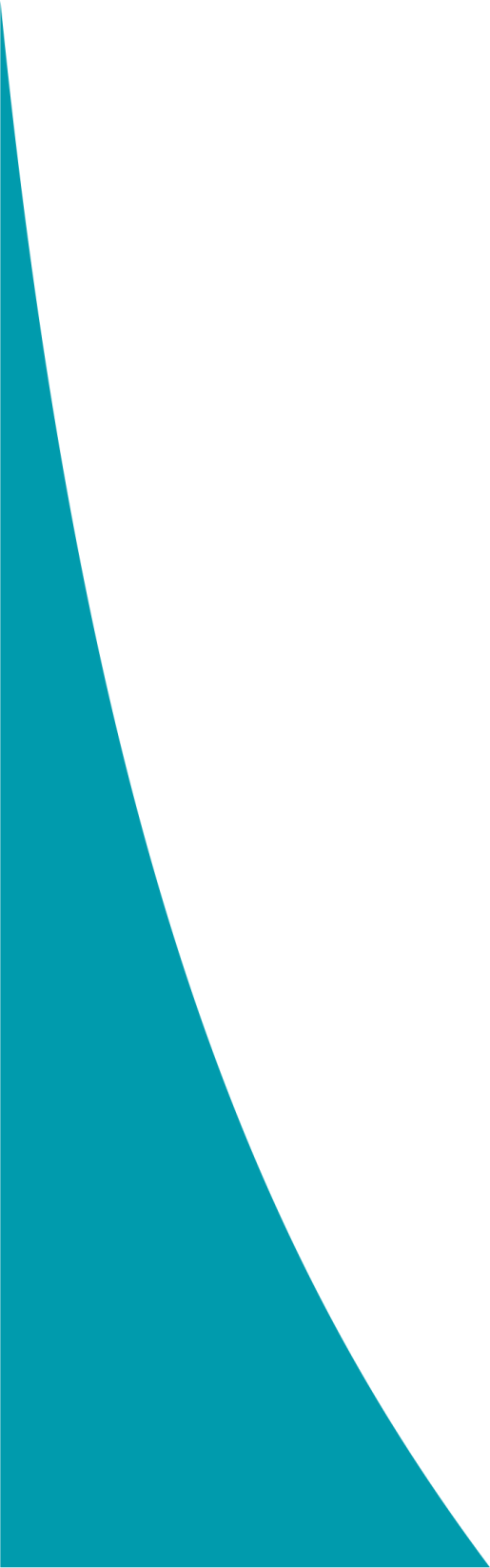 ЛИДЕР ОБРАЗОВАТЕЛЬНОЙ ОРГАНИЗАЦИИ
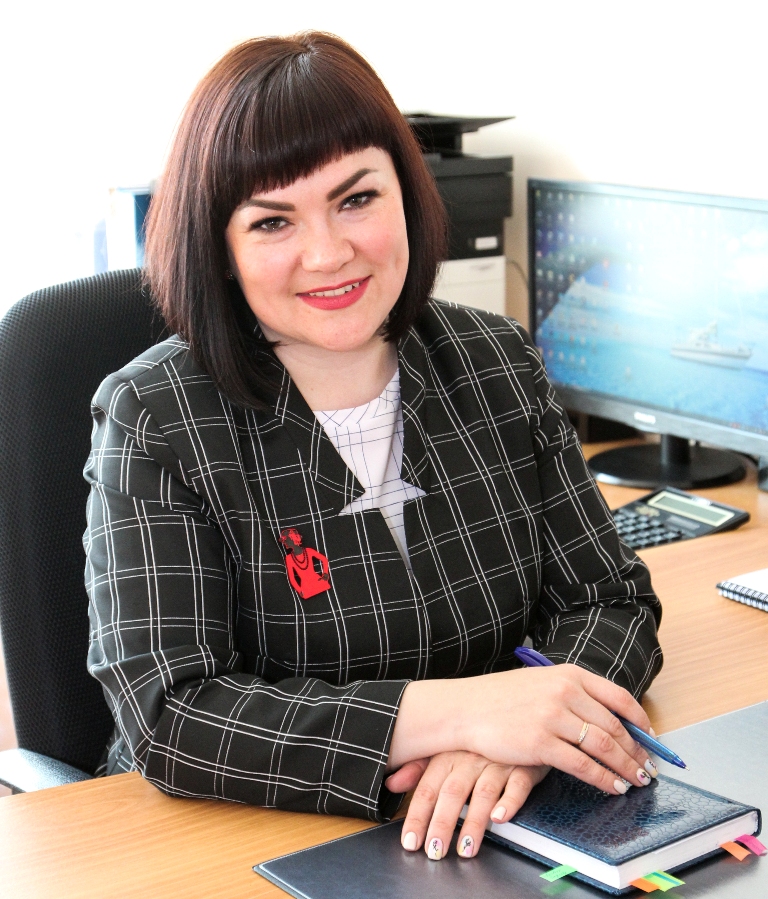 ЛАКТИОНОВА
Татьяна
Владимировна
заведующий муниципального бюджетного дошкольного образовательного учреждения «Каргасокский детский сад № 1»
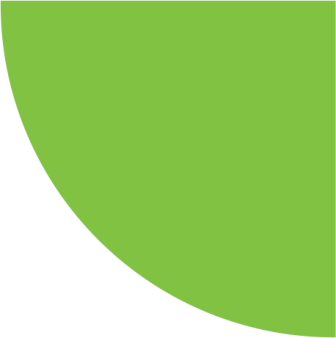 НОМИНАЦИЯ «ЗАВЕДУЮЩИЙ ДЕТСКОГО САДА»
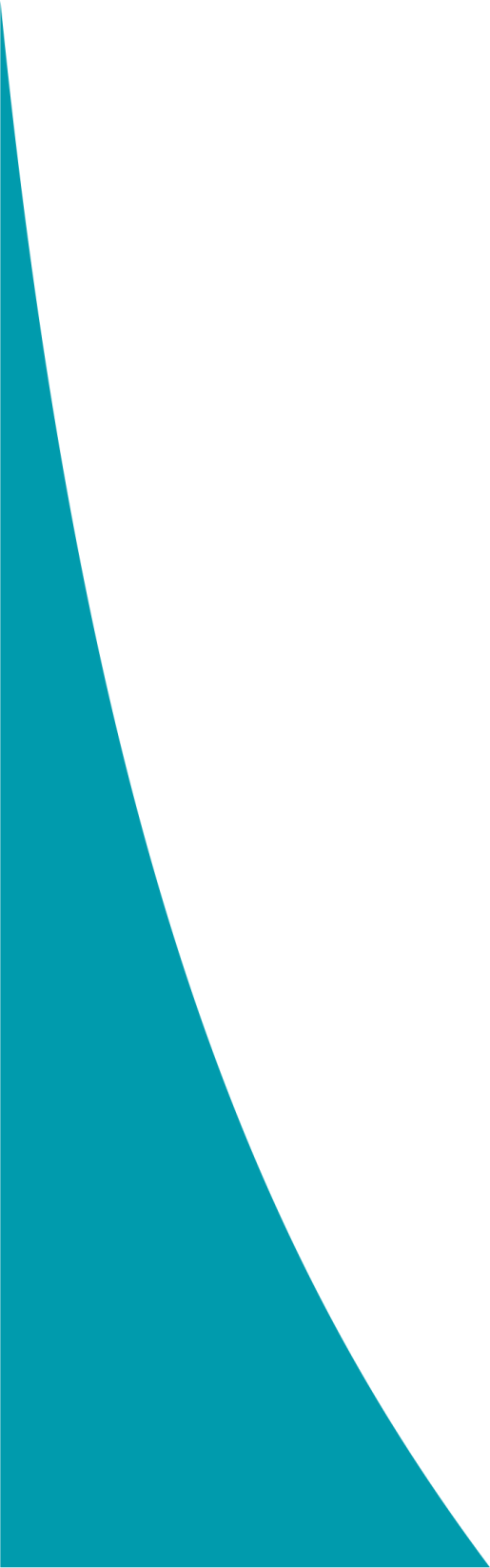 ЛИДЕР ОБРАЗОВАТЕЛЬНОЙ ОРГАНИЗАЦИИ
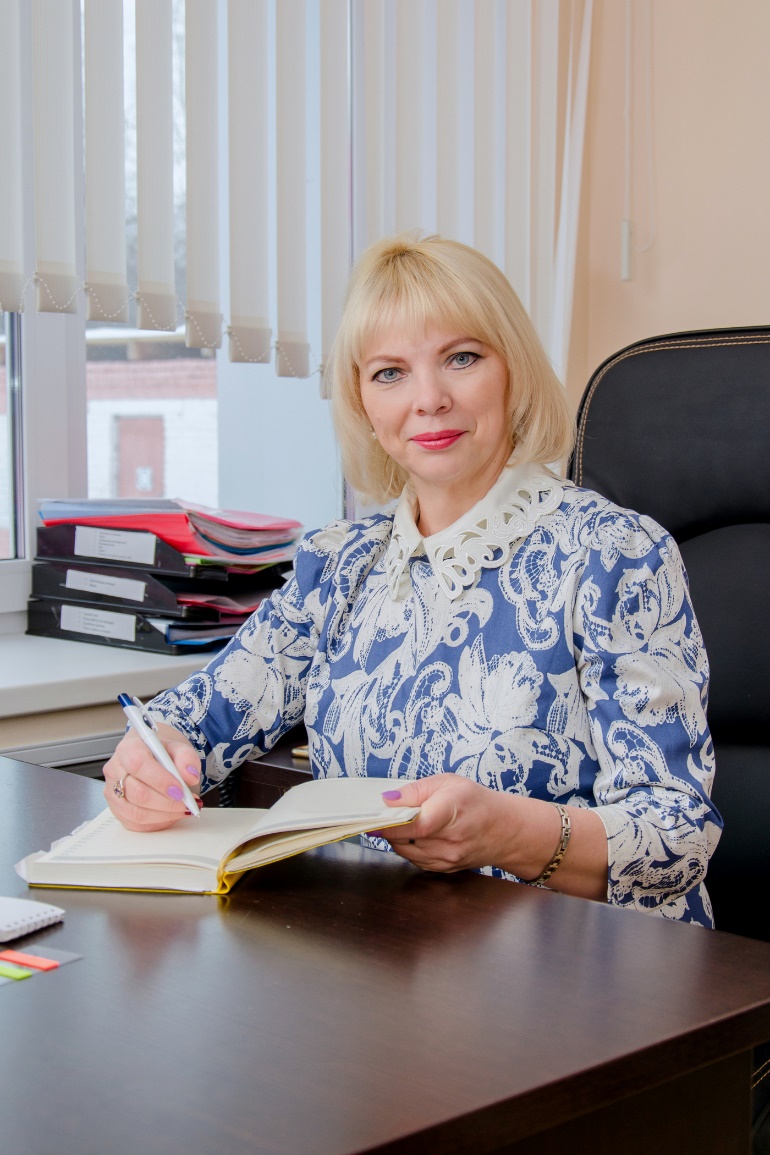 ГРИГОРЬЕВА
Оксана
Анатольевна
заведующий муниципального бюджетного дошкольного образовательного учреждения «Детский сад № 37»  
г. Северск
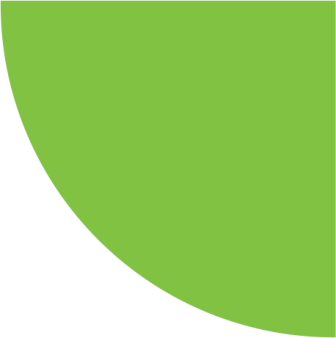 НОМИНАЦИЯ «ЗАВЕДУЮЩИЙ ДЕТСКОГО САДА»
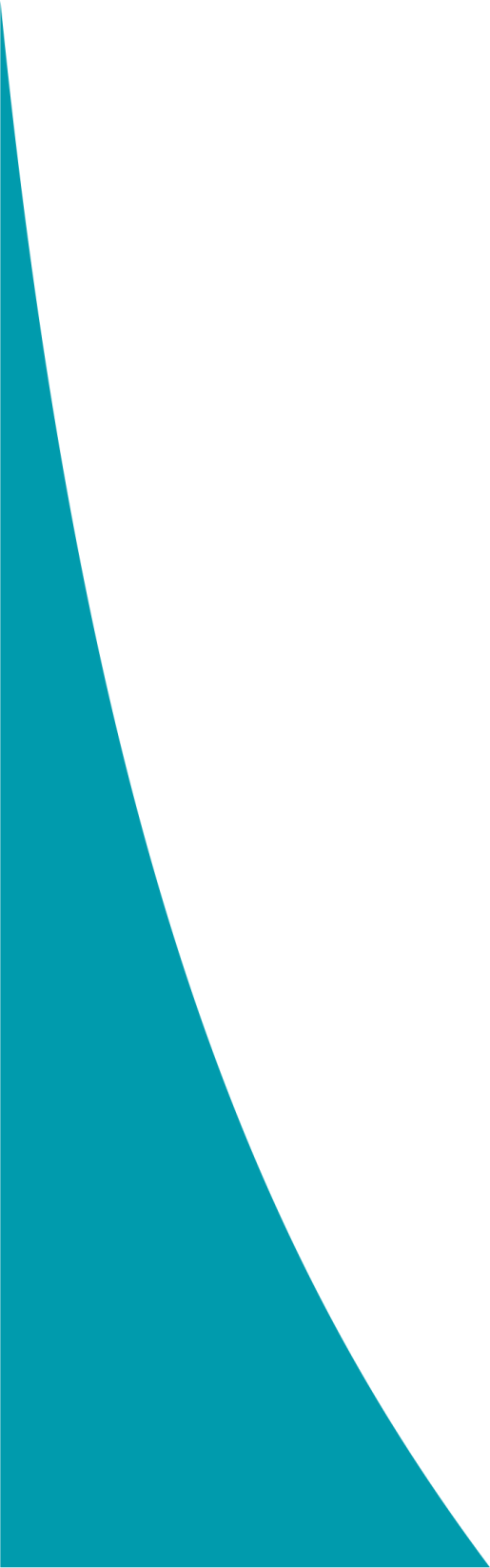 ЛИДЕР ОБРАЗОВАТЕЛЬНОЙ ОРГАНИЗАЦИИ
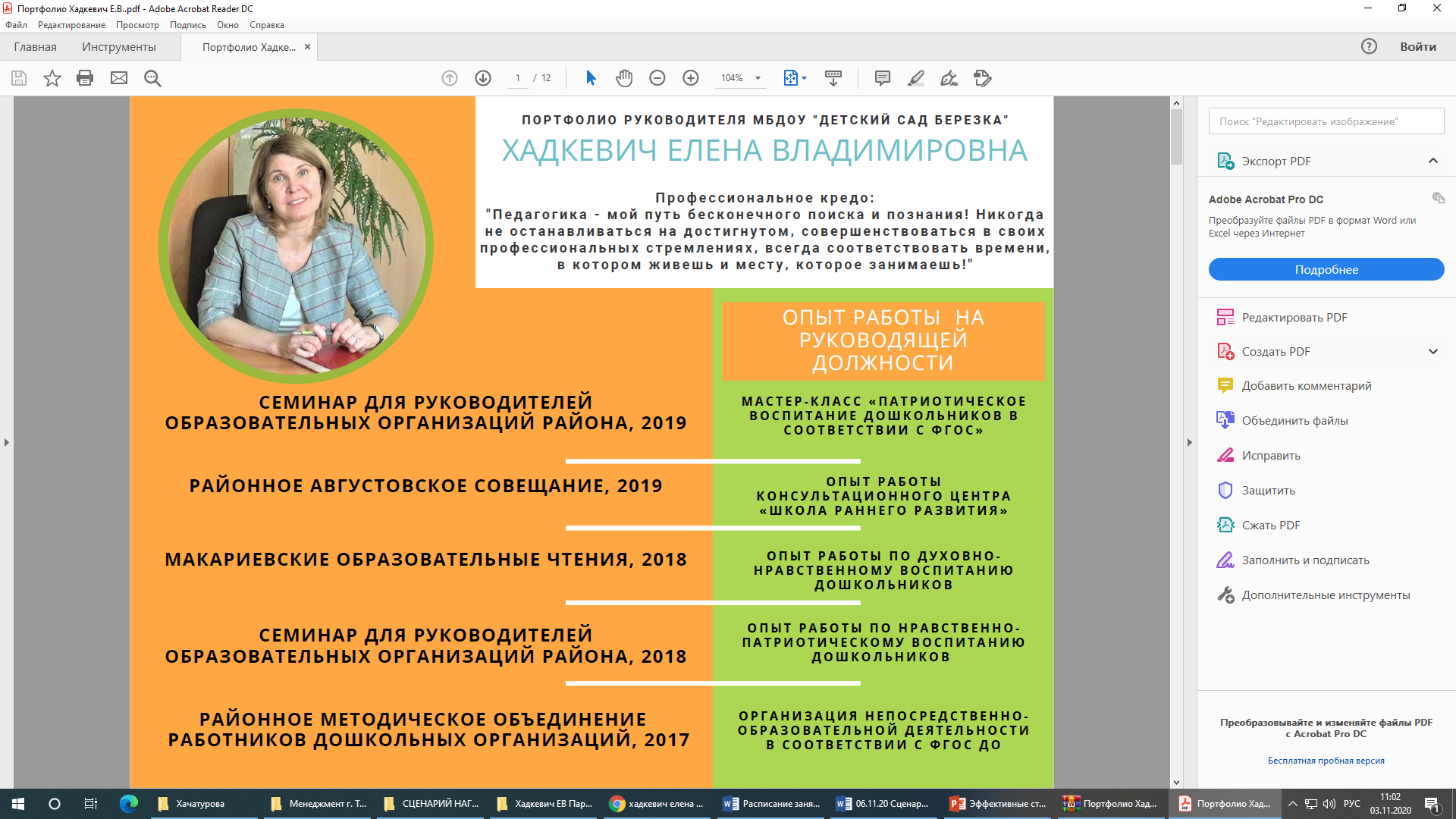 ХАДКЕВИЧ
Елена
Владимировна
заведующий муниципального бюджетного дошкольного образовательного учреждения «Детский сад Берёзка» 
Парабельского района
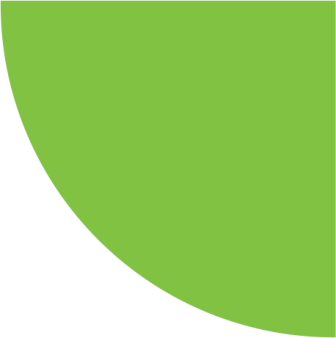 НОМИНАЦИЯ «ЗАВЕДУЮЩИЙ ДЕТСКОГО САДА»
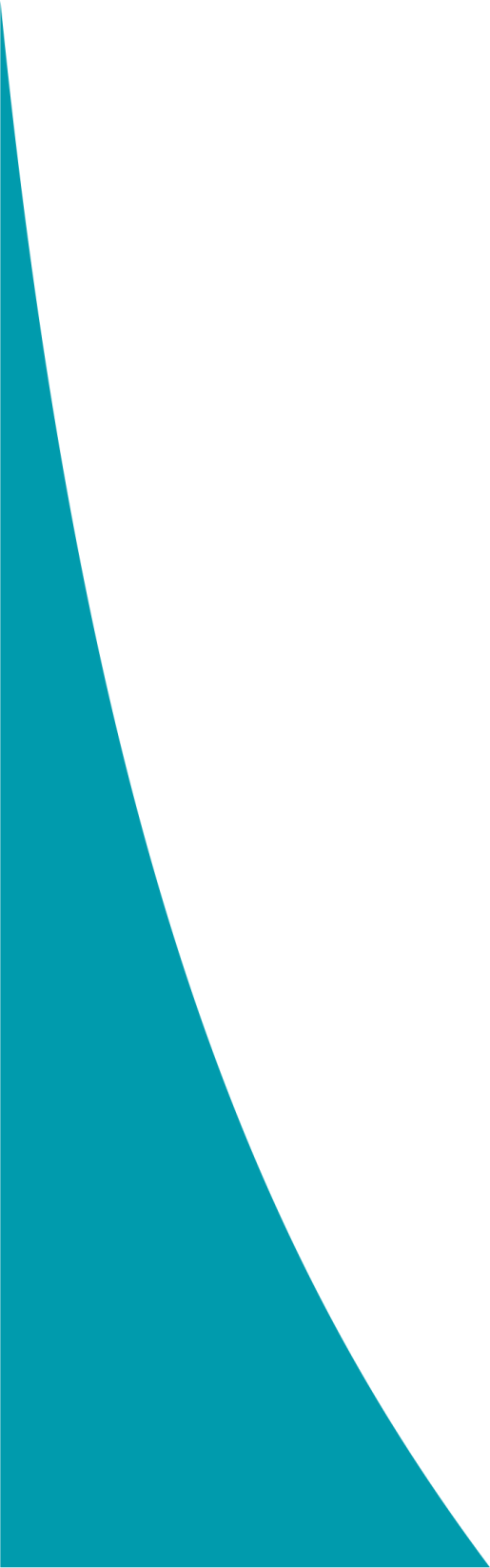 ЛИДЕР ОБРАЗОВАТЕЛЬНОЙ ОРГАНИЗАЦИИ
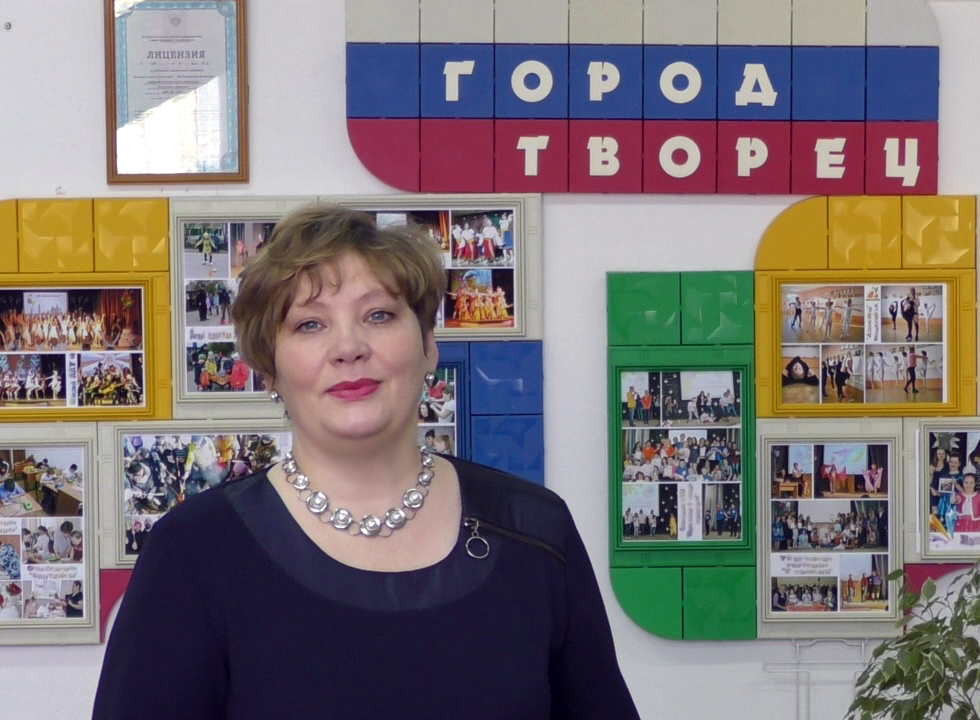 ЛЕБЕДЕВА
Светлана 
Юрьевна
директор муниципального бюджетного учреждения дополнительного образования «Дом детского творчества» 
Парабельского района
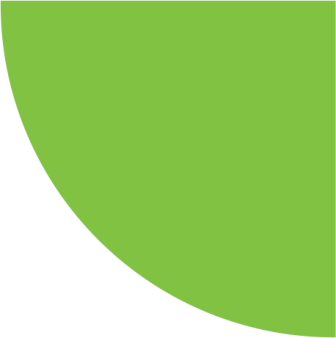 НОМИНАЦИЯ «ДИРЕКТОР ОРГАНИЗАЦИИ ДОПОЛНИТЕЛЬНОГО ОБРАЗОВАНИЯ»
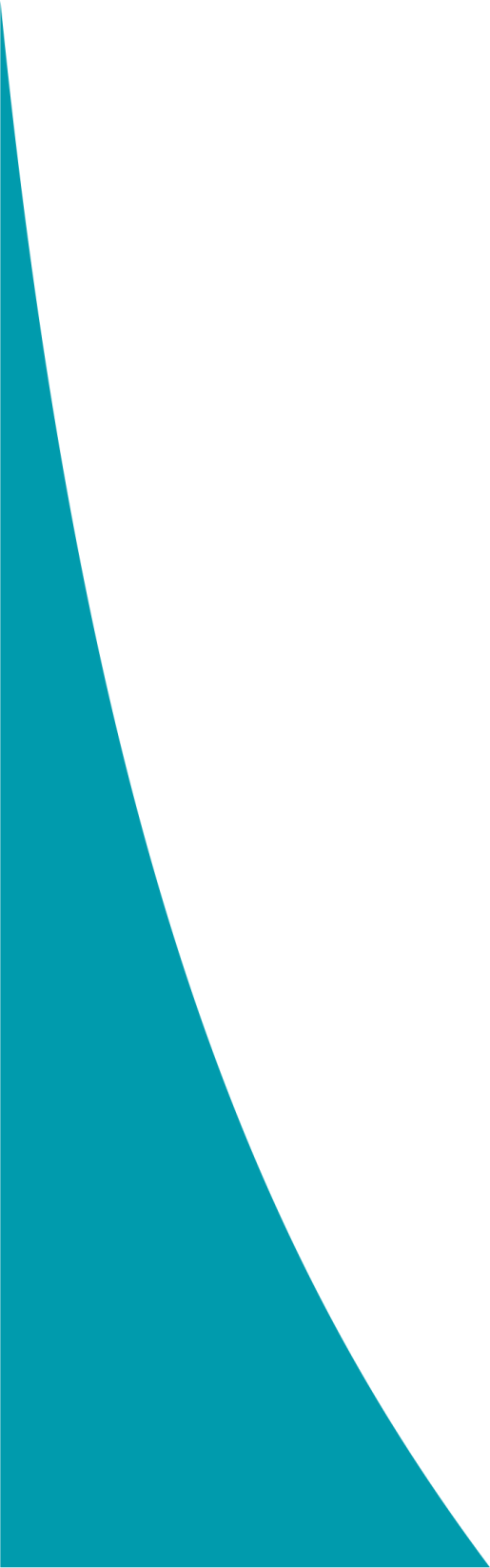 ЛИДЕР ОБРАЗОВАТЕЛЬНОЙ ОРГАНИЗАЦИИ
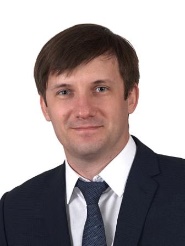 ЧУРИКОВ
Юрий
Николаевич
директор муниципального автономного учреждения дополнительного образования «Детская школа искусств» 
г. Колпашево
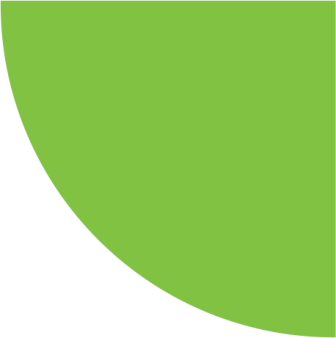 НОМИНАЦИЯ «ДИРЕКТОР ОРГАНИЗАЦИИ ДОПОЛНИТЕЛЬНОГО ОБРАЗОВАНИЯ»
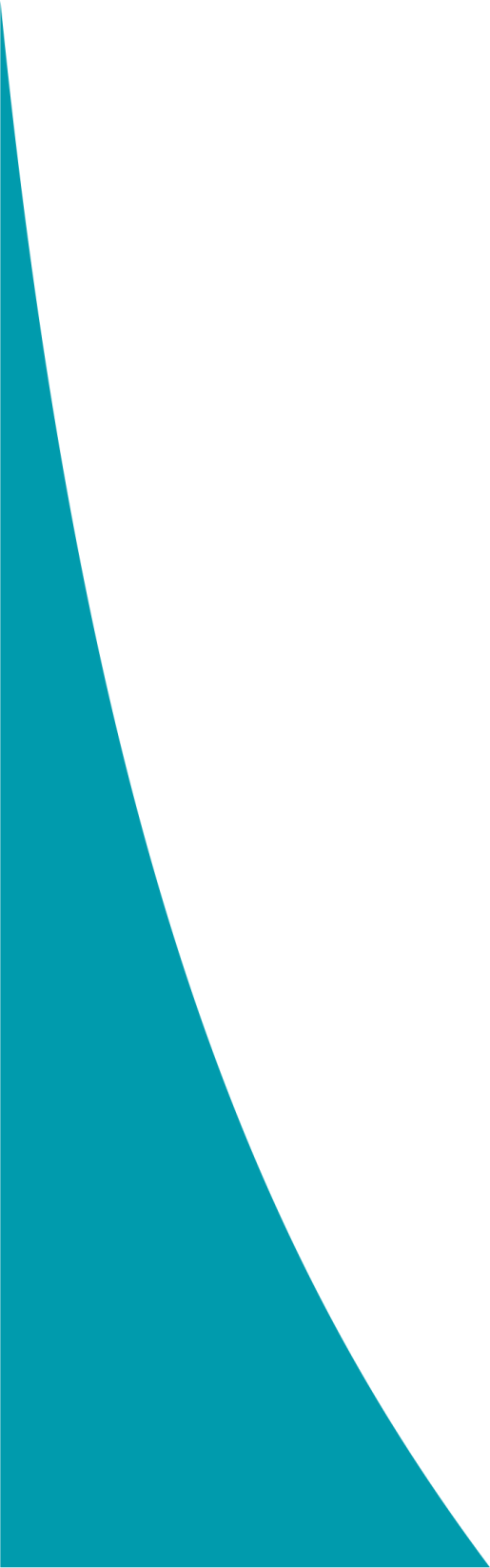 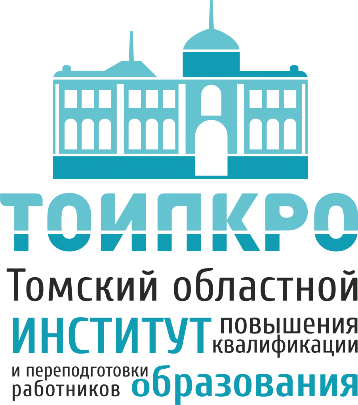 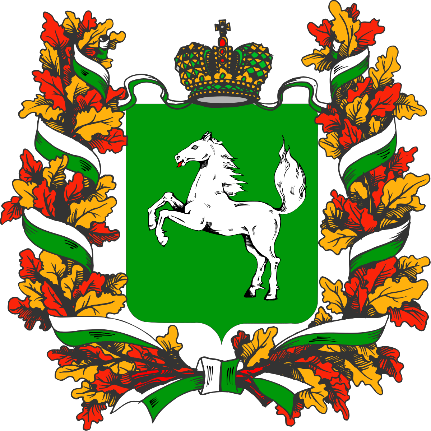 ЦЕРЕМОНИЯ НАГРАЖДЕНИЯ ПОБЕДИТЕЛЕЙ РЕГИОНАЛЬНОГО КОНКУРСА
ЛИДЕР ОБРАЗОВАТЕЛЬНОЙ ОРГАНИЗАЦИИ
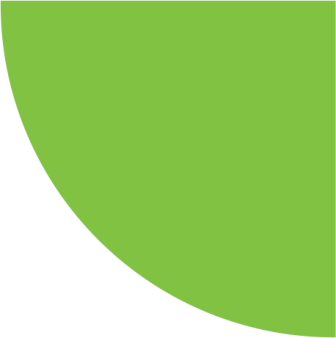